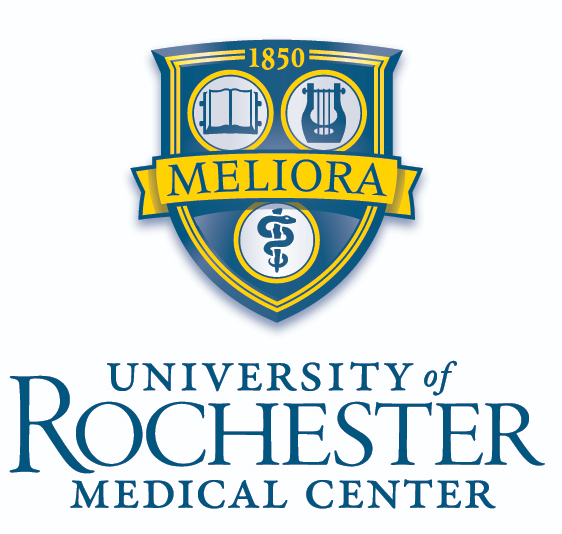 Streamlining Analysis: Blending text mining and manual processes
Ann M. Dozier, RN, PhD, FAAN
Elizabeth Wayman, MS
The University of Rochester Center for Leading Innovation and Collaboration (CLIC) is the coordinating center for the Clinical and Translational Science Awards (CTSA) Program, funded by the National Center for Advancing Translational Sciences (NCATS) at the National Institutes of Health (NIH), Grant U24TR002260.
[Speaker Notes: Ann starts at beginning
Betty starts at Method
Ann resumes at Strengths]
Acknowledgements
Funding 
Center for Leading Innovation and Collaboration (CLIC) is the coordinating center for the Clinical and Translational Science Awards (CTSA) Program, funded by the National Center for Advancing Translational Sciences (NCATS) at the National Institutes of Health (NIH), Grant U24TR002260.

CLIC Team
Raquel Ruiz, Bobbie McCaffery, Robert White, Alicia Tyrell 
PIs: Debbie Ossip; Martin Zand
Acknowledgements
Thank you to evaluators from the following institutions who provided feedback on category definitions:
University of Washington
UC San Diego
UC Irvine
University of Iowa
Boston University
Indiana University
University of Minnesota
University of Southern California
Medical University of South Carolina
Ohio State University Wexner Medical Center
University of Michigan Medicine
University of Arkansas for Medical Sciences
Wake Forest Baptist Health
University of Pittsburgh Medical Center
[Speaker Notes: Acknowledge 16 evaluators from these institutions]
Setting
[Speaker Notes: . Official language from NCATS is “more than 50 CTSA Program hubs.” This language prevents the CTSA Program from getting boxed into funding a certain number of institutions (like 62) despite budget changes from on high. They apparently feel like 50 institutions is more manageable. 
Also, please do not crop or modify the funding disclaimer at the bottom.]
Common Metrics InitiativeTurn the Curve Plans
[Speaker Notes: Over 50 hubs included data for this. 


Also include RBA process overview.  Story, Partners , Action, Strategy (can use 2 slides from the informatics kick-off webinars)

Based on Results Based Accountability process
Components:
Story behind the curve
Partners
What works
Strategy]
TTC - An Ends to Means Approach
Steps in the TTC Thinking Process
How are we doing?
Steps in the TTC Thinking Process
How are we doing?
What is the story behind the curve?
Steps in the TTC Thinking Process
How are we doing?
What is the story behind the curve?
Who are partners that might have a role to play in turning  the curve?
Steps in the TTC Thinking Process
How are we doing?
What is the story behind the curve?
Who are partners that might have a role to play in turning  the curve?
What would work to turn the curve?
Steps in the TTC Thinking Process
How are we doing?
What is the story behind the curve?
Who are partners that might have a role to play in turning  the curve?
What would work to turn the curve?
What is our strategy to turn the curve?
[Speaker Notes: Talk about “Driver Diagrams” for strategies. – These were part of the category development process.]
3 Metrics
IRB Duration
Pilot Funding and Publications
Careers in Clinical and Translational Research
[Speaker Notes: Over 50 hubs included data for this. 


Also include RBA process overview.  Story, Partners , Action, Strategy (can use 2 slides from the informatics kick-off webinars)

Based on Results Based Accountability process
Components:
Story behind the curve
Partners
What works
Strategy]
How much data is that?
[Speaker Notes: Over 50 hubs included data for this. 

TTC Plan lengths for 1 metric range from about 100 words to 3000 words


Also include RBA process overview.  Story, Partners , Action, Strategy (can use 2 slides from the informatics kick-off webinars)

Based on Results Based Accountability process
Components:
Story behind the curve
Partners
What works
Strategy]
Result
IRB Duration
[Speaker Notes: Explain that this is result for one of 3 plans .  Each of the others have different domains. Part of the value is that it is tailored to each of the metrics.

Has anyone seen the hub report?]
Result
Careers in Clinical and Translational Research
How is this useful?
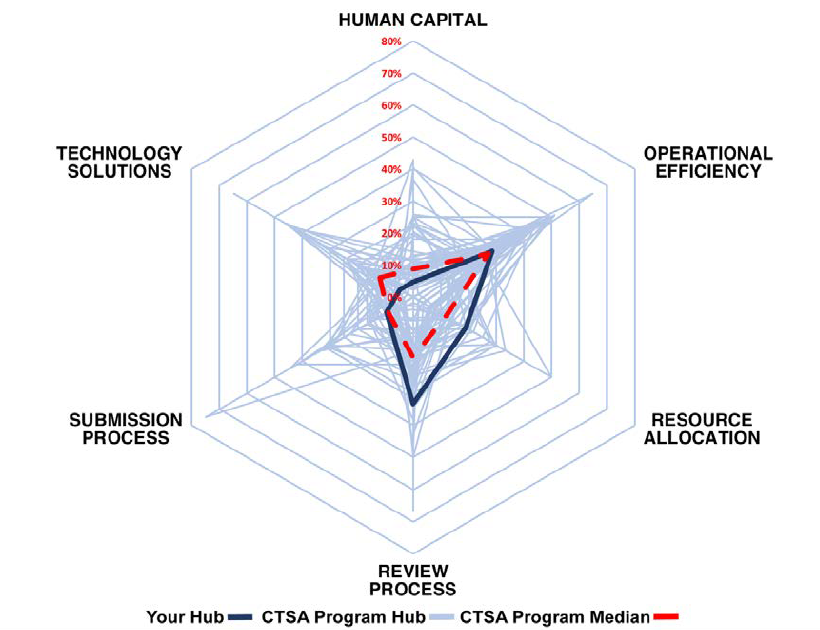 [Speaker Notes: So What? i.e. what is the value?

Question – is there any value to analyszing TTC plans this way?  This is a way to compare across hubs in a nonnumeric way. Are there ways to look at the plans to strengthen the TTC plan process itself.
A so what about why we did it and also the larger picture that qual data is underutilized  -- daunting process (in Vivo, Atlas.ti)  Is this potentially replicable process – machine learning – combined to streamline the process]
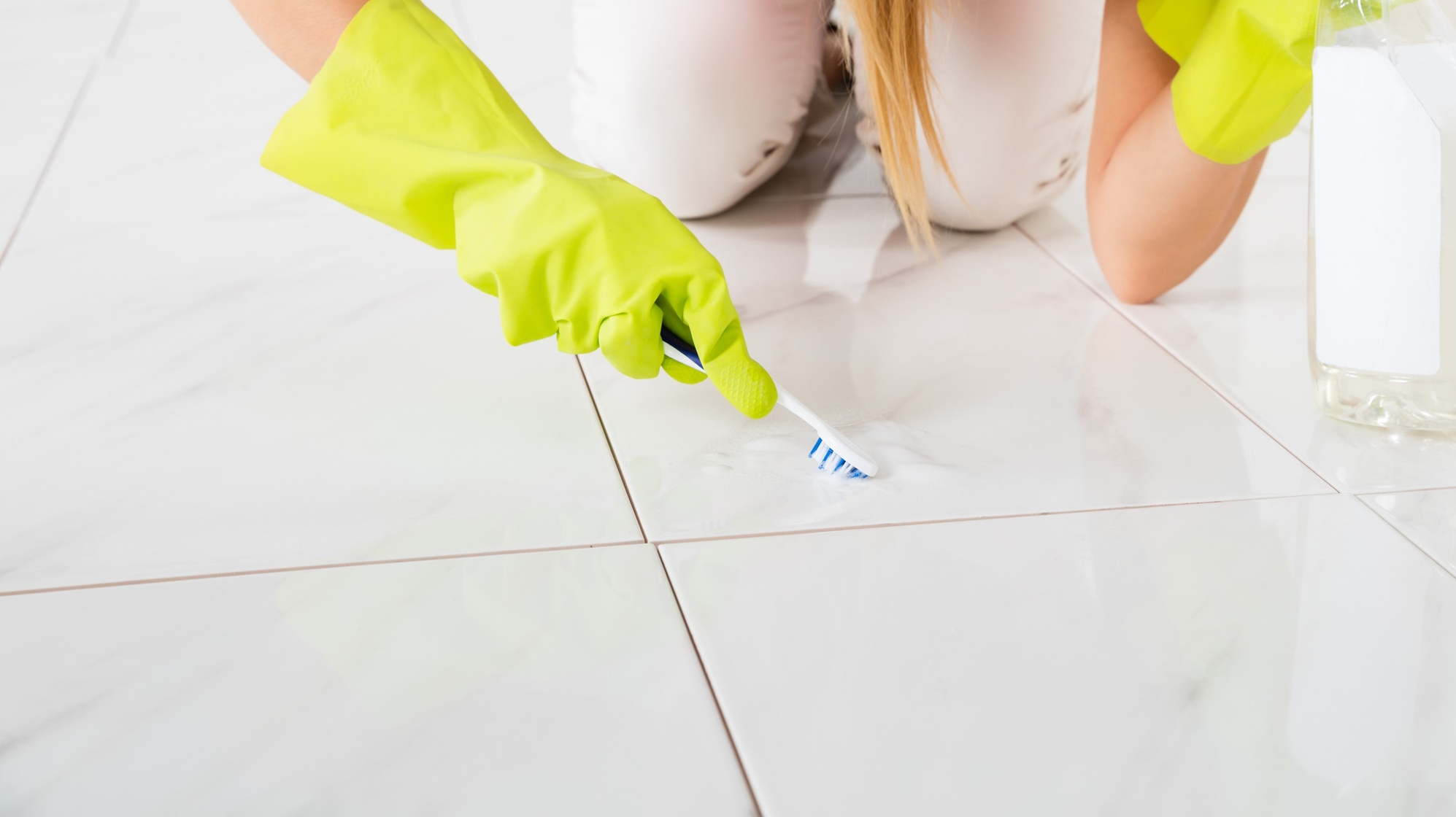 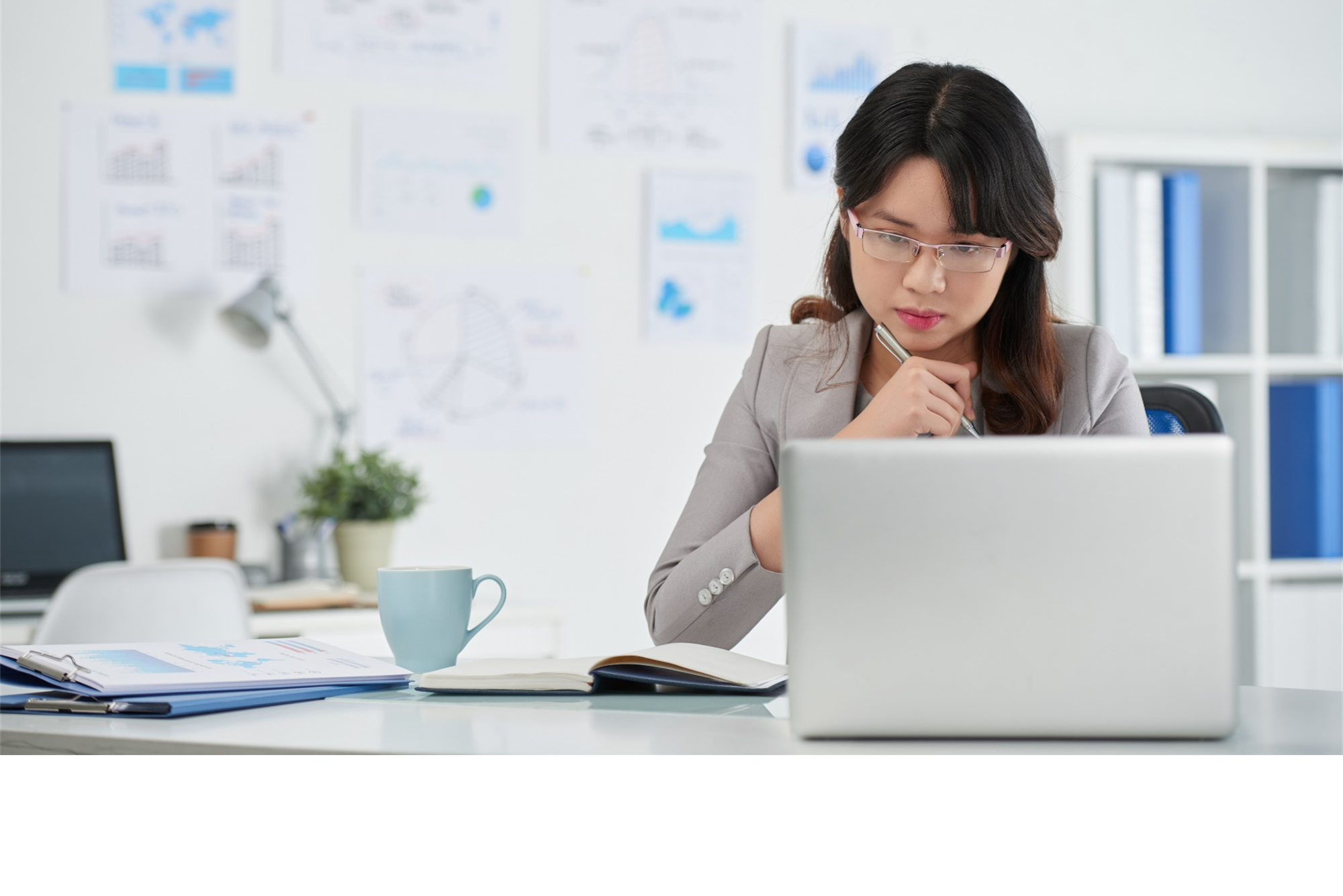 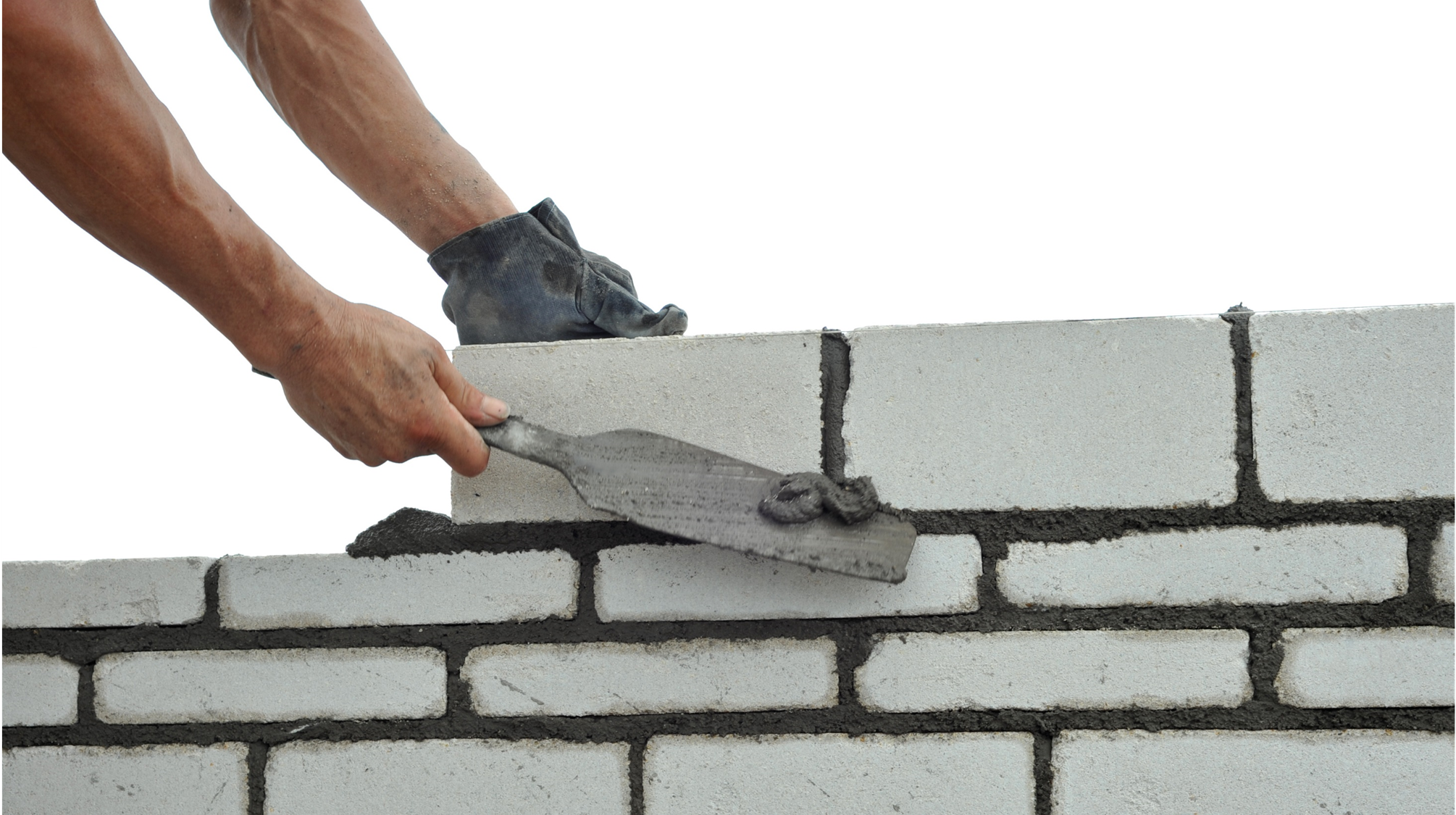 Method
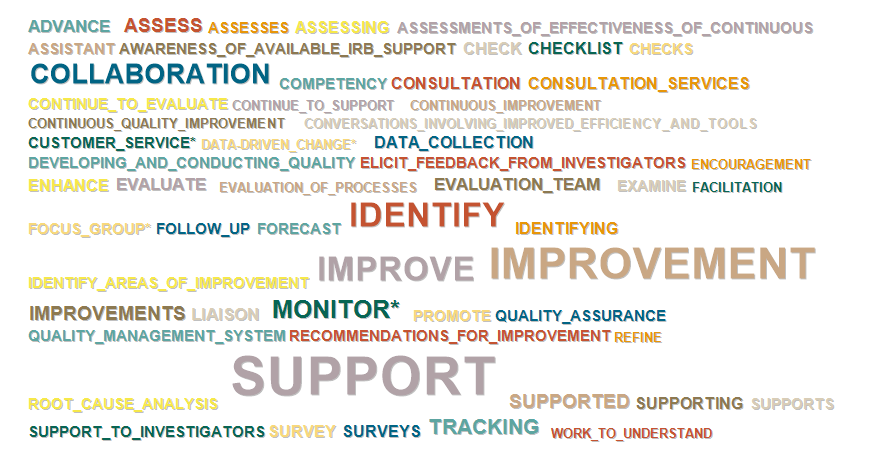 [Speaker Notes: Betty Starts here

If Ann doesn’t say “this approach can be used with other types of data.” I can say it here.

I’m going to describe the method we followed.
We used this process for each of the 3 metrics, i.e. repeated the process 3 times because we created 3 distinct dictionaries.

I’ll go into detail for each of the steps.]
Data Management
[Speaker Notes: We start by managing our data]
Data Source
De-identified Hub ID
[Speaker Notes: The data comes to us as an excel spreadsheet.  The original data dump was about 15 Mbytes, with 8,000 rows.
I’ll briefly go through the sections of data we used.

to the left The hub ID allowed us to match the analysis to the hub that wrote the Turn the Curve plan.  These IDs were randomly generated 3 letter identifiers.]
Data Source
Metric Code
[Speaker Notes: A metric code matches the plan to the metric]
Data Source
Step in TTC Narrative
[Speaker Notes: Next is the label naming the step in the Turn the Curve plan narrative: , Story behind the curve, partners, What works, strategies, and sometimes others that individual hubs created to help them Turn the Curve]
Data Source
NoteText
[Speaker Notes: The Note text is the narrative text that we analyzed.  The length  of these notes varied from about 100 words to 3000 words per plan.]
Data Source
Record Type
[Speaker Notes: Finally, record type identifies the notetext as either current or historical.]
Data Management
Inclusion/Exclusion Criteria
[Speaker Notes: Data management required attention to detail

We needed to understand what the data included, 
what was useful, what was not useful,  and the best way to proceed with the analysis.  

We became familiar with the data by reading selections from the narratives, 
exploring aspects of the data such as number of records per metric or hub. 
and using some basic text processing to chart word counts, etc.

After preliminary explorations, we decided to include only records designated as “current notes” which were the most recent version of what was saved in the analysis to avoid duplication of data from the “historical note” records.  We included all plans, regardless of length. This was about 2000 rows or 
 1 to 2 Mbytes of data per dictionary.
-----------------------

IRB 300 rows, ~80 unformatted pages of text, 52,000 words

Pilot 232  rows,      ~70 unformatted pages 45,000 words

Careers 300 rows  ~80 pages, ~50,000 words]
Data Management
Inclusion/Exclusion Criteria
Critical Mass
[Speaker Notes: Another aspect of data management is assessing whether there is Critical Mass for the analysis method -- Did we have enough data to perform this type of analysis?

Is anyone here not familiar with the basic concepts of text mining?

*If needed: The term text mining describes a diverse collection of computer analysis techniques using text as input, i.e. social media data, write-in survey responses, political speeches, newspaper articles, etc. 
[Text mining/These] techniques include junk email classification, assigning news articles to topic groups.
*
Some of the techniques require a large and diverse data corpus and use sophisticated text transformations based on term frequencies and specific distance measures.

We have a lot of data, but not enough for some of those techniques.

A class of text mining techniques includes categorization using dictionaries of terms, For example, sentiment analysis uses dictionaries of words classified as positive or negative.

Once the dictionary is built, the analysis can be applied to data sets of varying sizes.
This technique is amenable to “smaller” datasets.  
We modeled our work after ….. 
Spinczyk et al. who used a dictionary categorization technique to analyze short “written statements” on an assigned topic by ~70 high school girls.]
Data Management
Inclusion/Exclusion Criteria
Critical Mass
Cleaning
[Speaker Notes: Data cleaning can be a tedious process, but it is an important step to ensure quality analysis.

We used excel find-and-replace to remove special markup characters. 

The tool we used for data analysis, QDA Miner/WordStat, provided an easy-to-use mechanism for finding and correcting misspellings.]
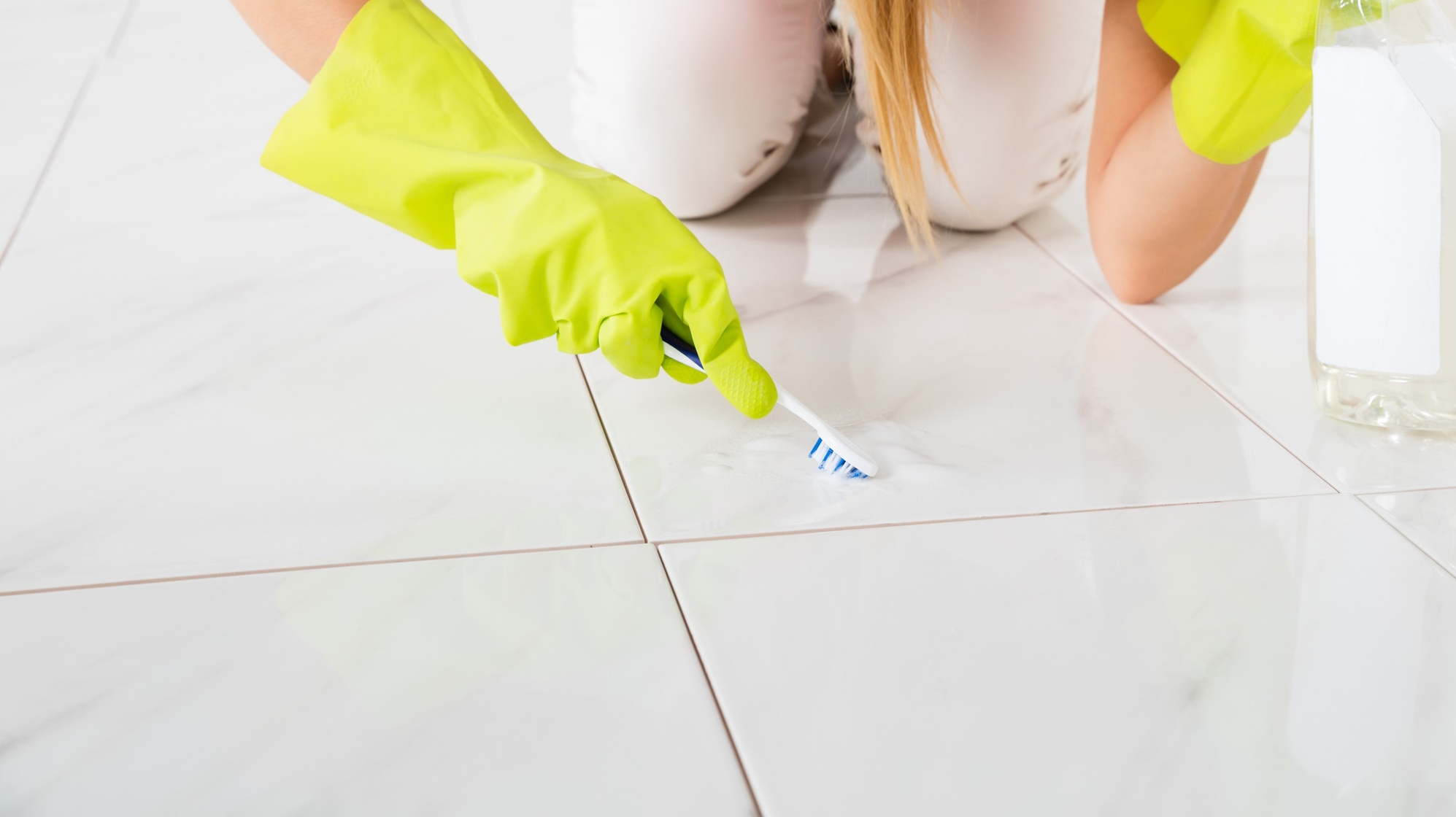 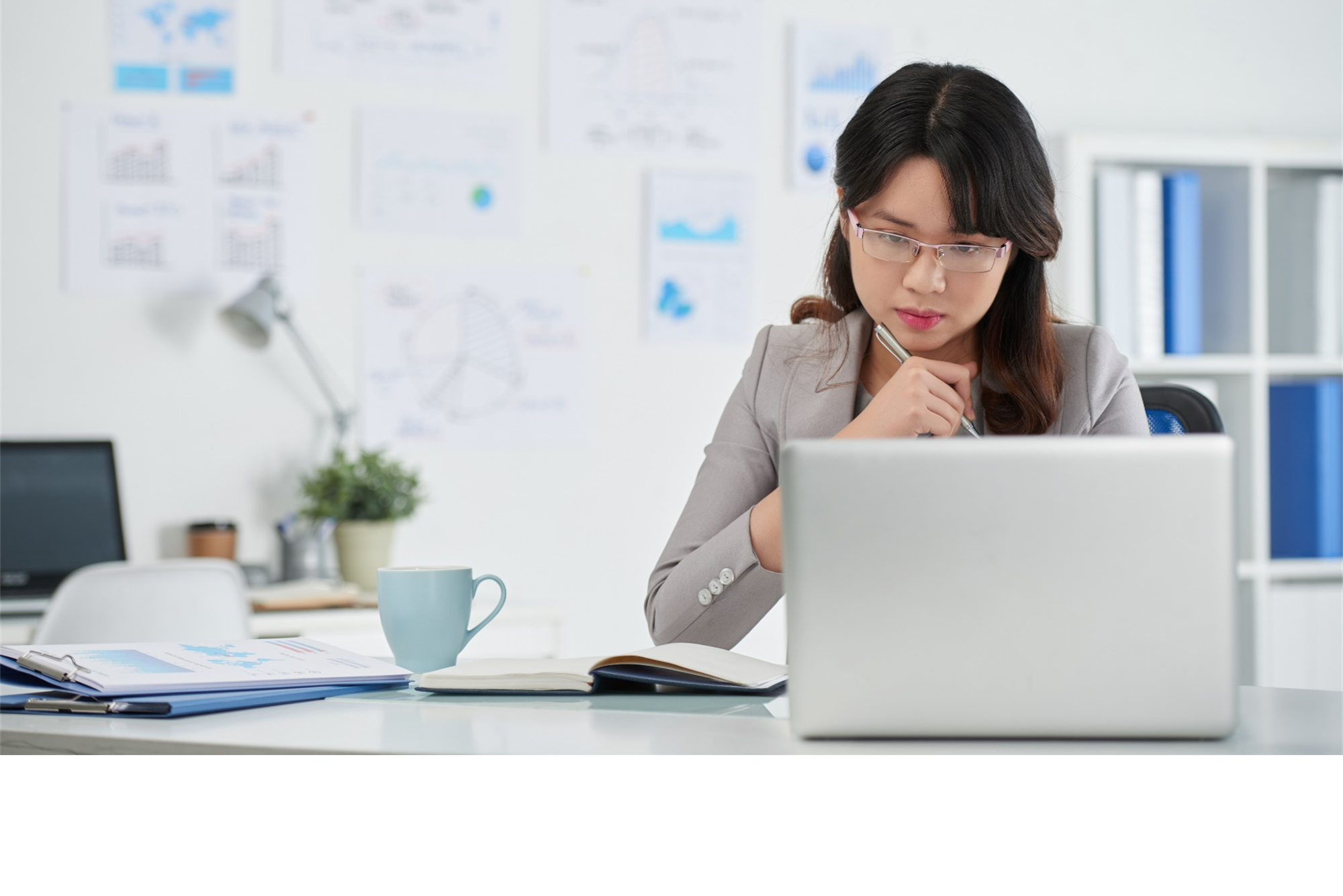 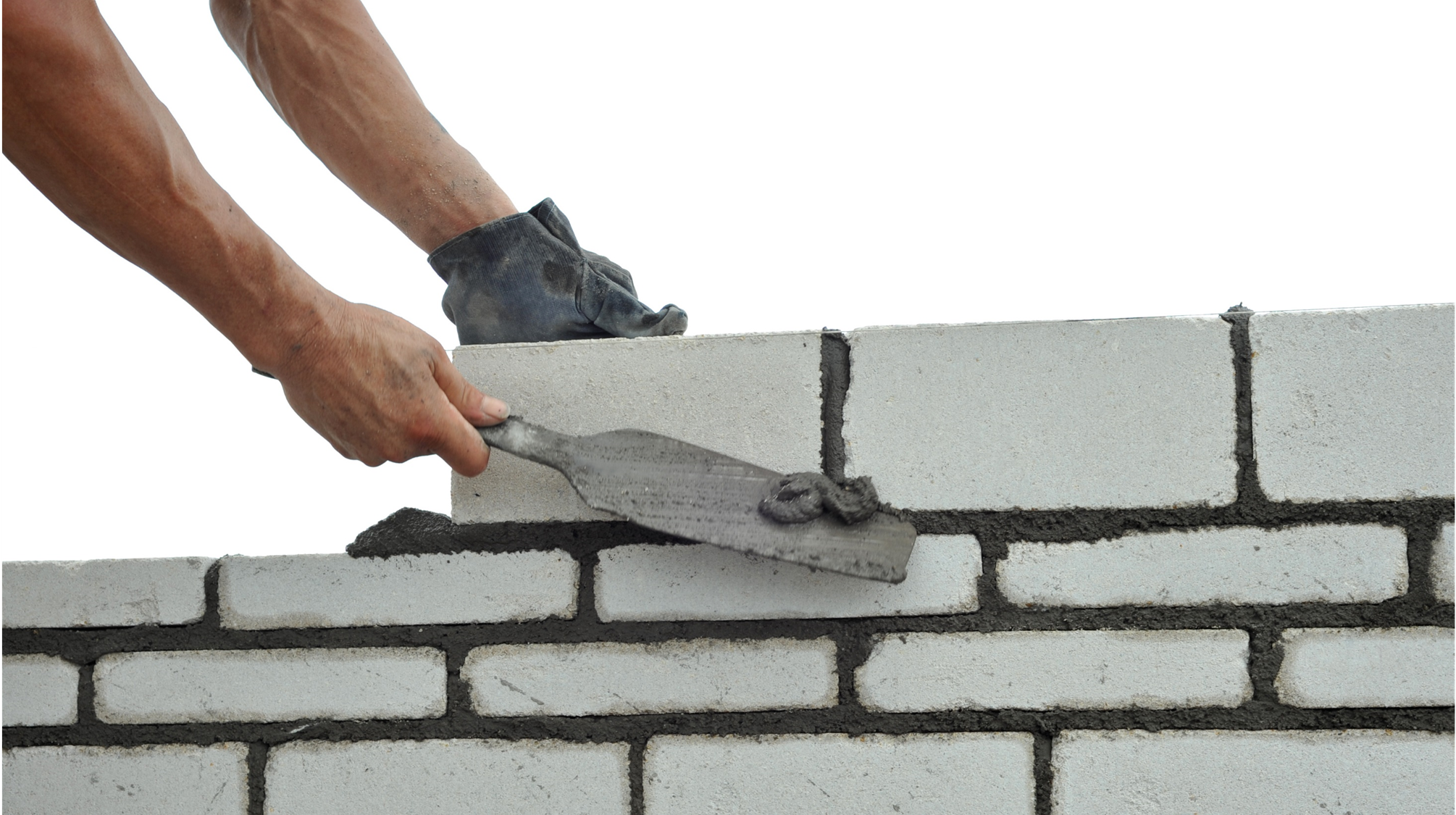 Method
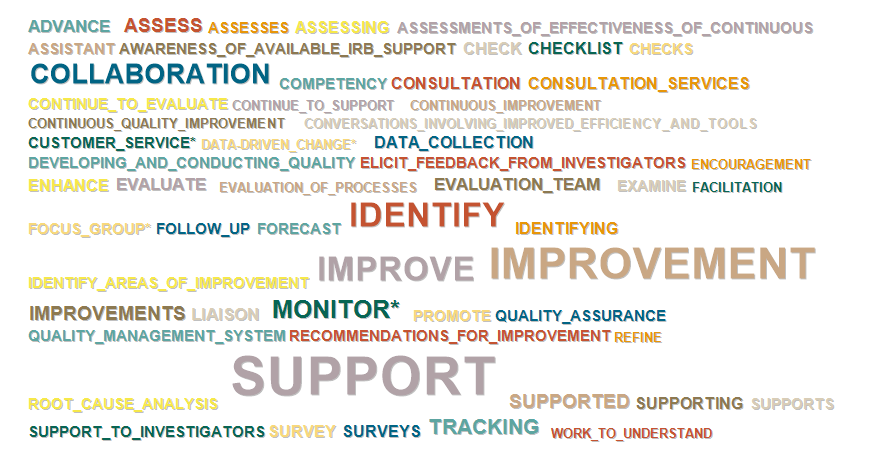 [Speaker Notes: Now that we had clean data, the next step was to define the categories.]
Developworkingcategories
[Speaker Notes: We used a structured process to develop the categories.

First I constructed working categories from a randomly chosen subset of 5-10% of the data, or about 4-6 Turn the Curve narratives per metric. I used the qualitative analysis methods of coding and content analysis to group codes into working categories. In addition I used “Driver Diagrams”  developed by  our Colleagues at Tufts and used by hubs in developing their plans, to augment the category definitions.  

I created categories that focused on concepts related to the strategy component of the Turn the Curve plan.]
Working Categories
improve IRB submission process
[Speaker Notes: As an example, These were the working categories for the first metric, IRB Time to Approval.  

Each category was labeled and included examples from the data or Drivers Diagrams as a description.  One category was improve IRB submission process.]
Working Categories
train IRB members
[Speaker Notes: Other categories were Train IRB Members….]
Working Categories
train researchers
[Speaker Notes: …train researchers….etc

Categories had longer or shorter descriptions depending on what was found in the analysis of the data.]
Solicit feedback
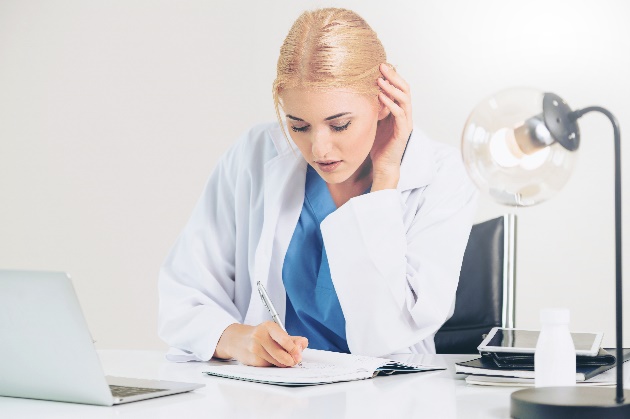 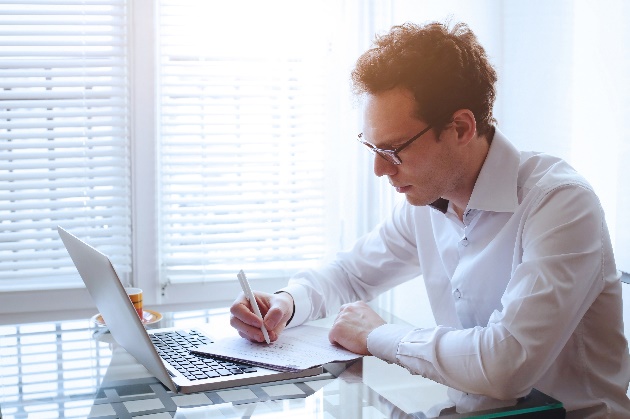 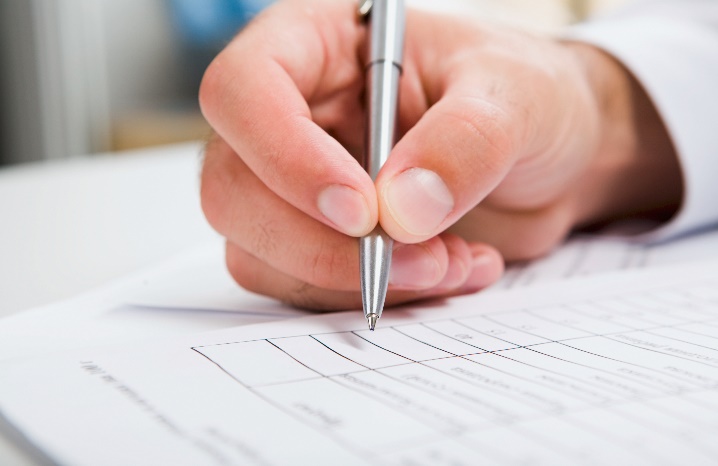 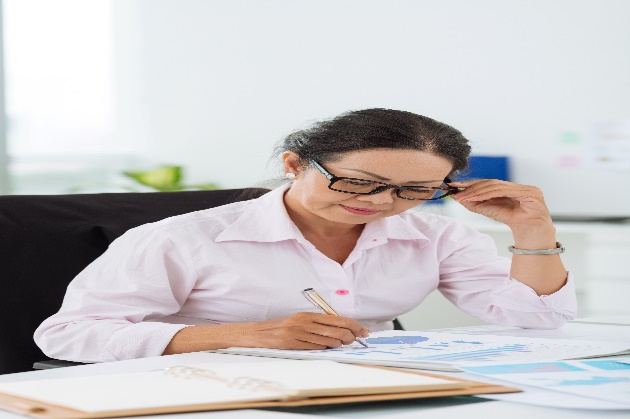 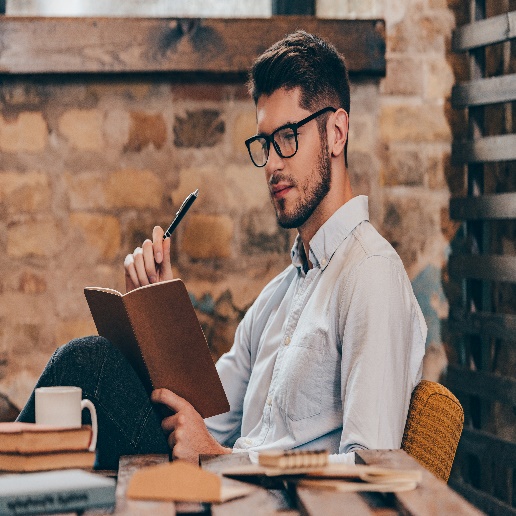 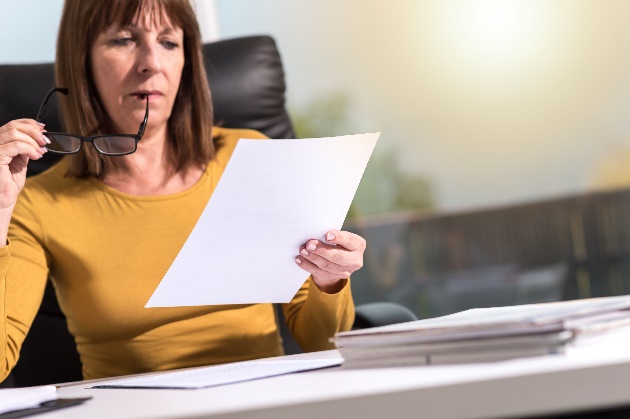 [Speaker Notes: For each metric we had 6 to 7 hub evaluators who reviewed the categories.  

Each volunteer read and provided feedback on 3 de-identified narratives.  

Altogether 12-15 narratives  were each reviewed by 1 or 2 people, balancing coverage with redundancy.  This represented 25 to 30% of the data 

The reviewers were given 1 week to provide feedback.  The quick turn-around was needed to meet our schedule.]
Structured feedback
Category label and description
[Speaker Notes: In addition to the 3 de-identified narratives, each reviewer received a form to provide structured feedback.

The form included the category label and description….]
Structured feedback
Yes/No questions on category relevance
[Speaker Notes: …specific questions about the relevance of the category label or description, based on their reading and analysis of the de-identified narrative.]
Structured feedback
Space to provide suggestions for changes to the category
[Speaker Notes: …and space to suggest changes to the category, either a more appropriate label, or additional description.]
Revised Categories
Technology Solutions
[Speaker Notes: Based on this feedback we revised the categories.  For example, for the IRB metric, we regrouped the descriptions from the original 7 categories into 6 revised categories.

Reviewers also suggested clearer or more comprehensive descriptions.

One of the new categories was technology solutions….]
Revised Categories
Resource Allocation
[Speaker Notes: another, was resource allocation….etc.  You can see how the categories changed because of reviewer feedback]
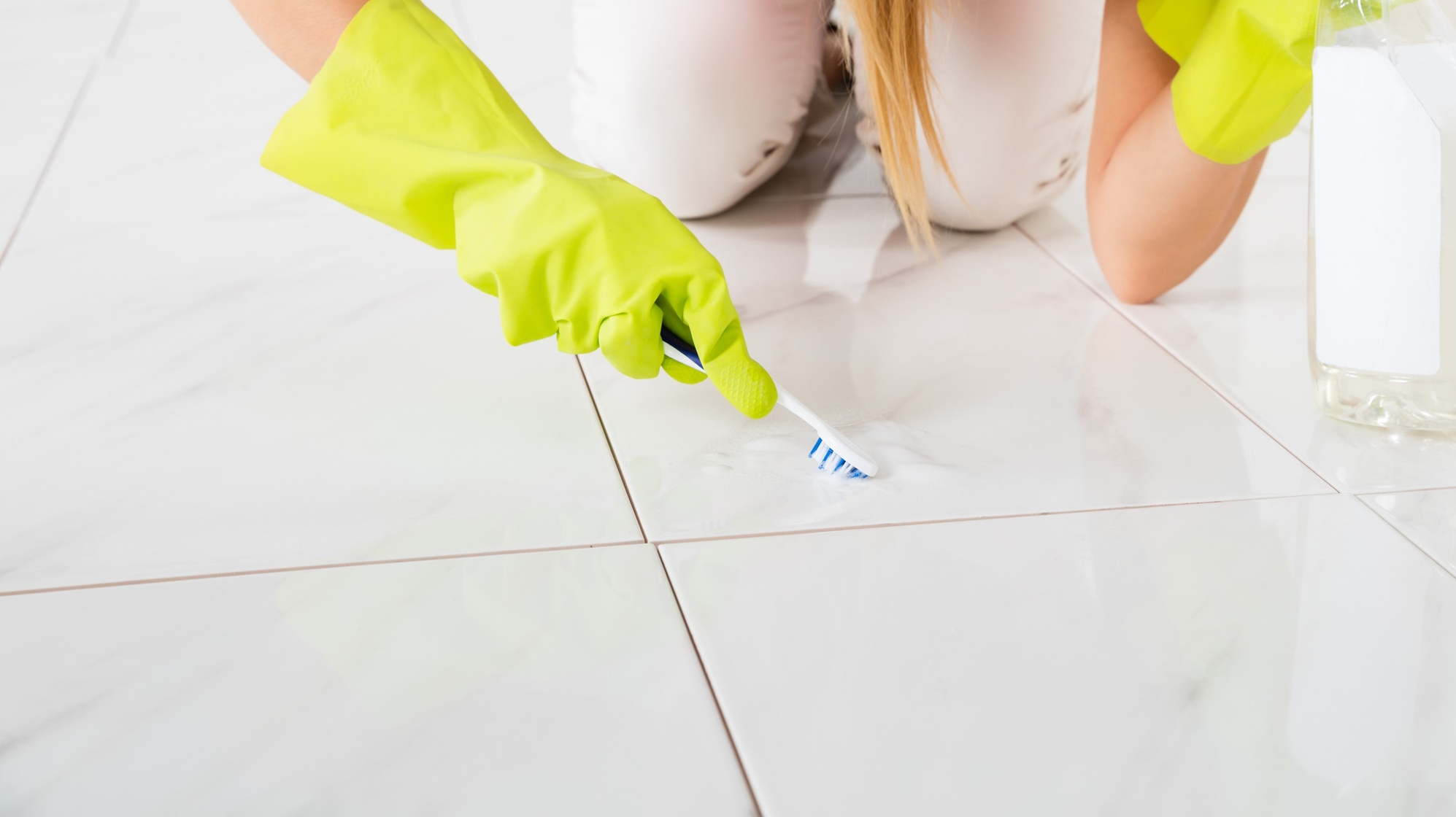 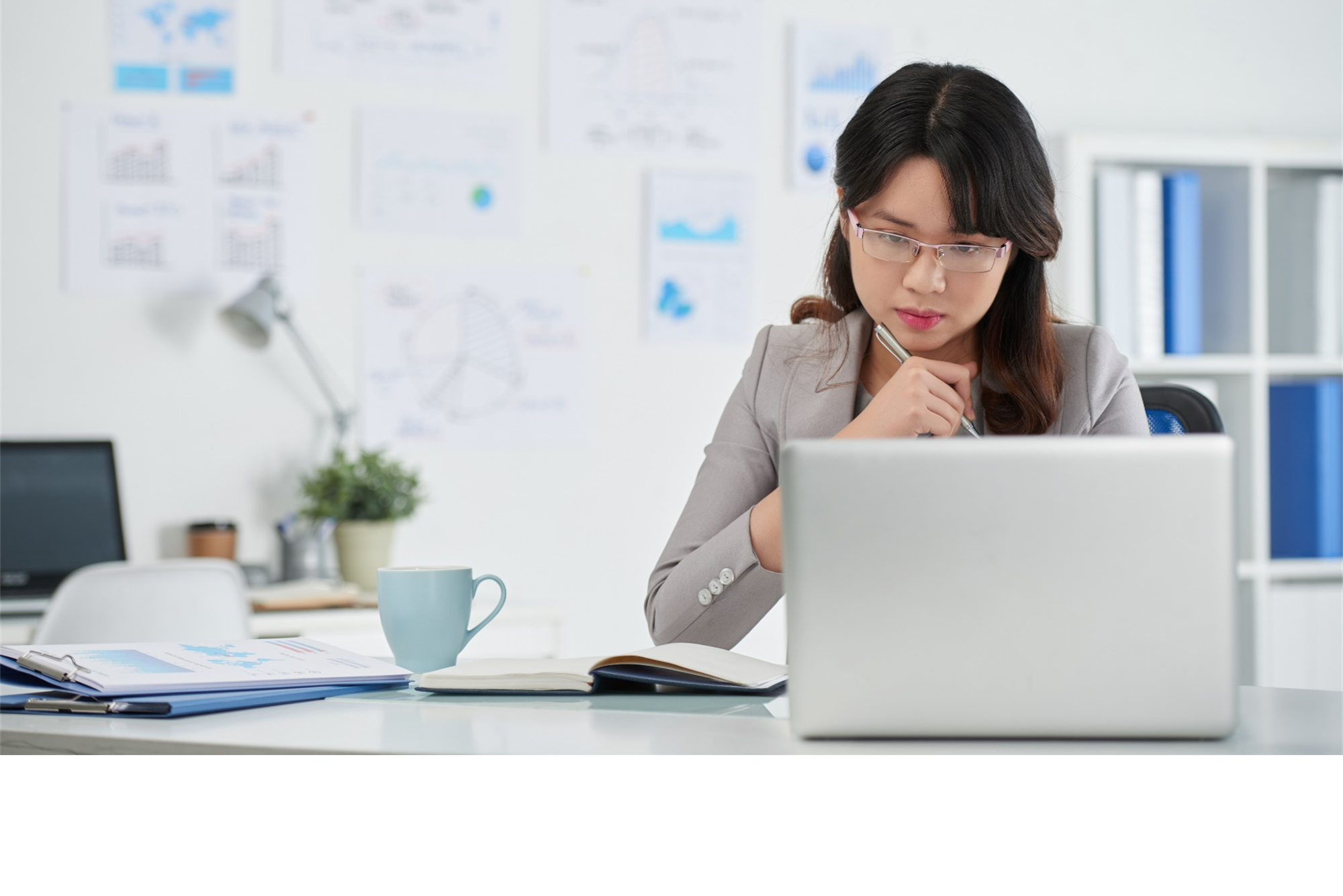 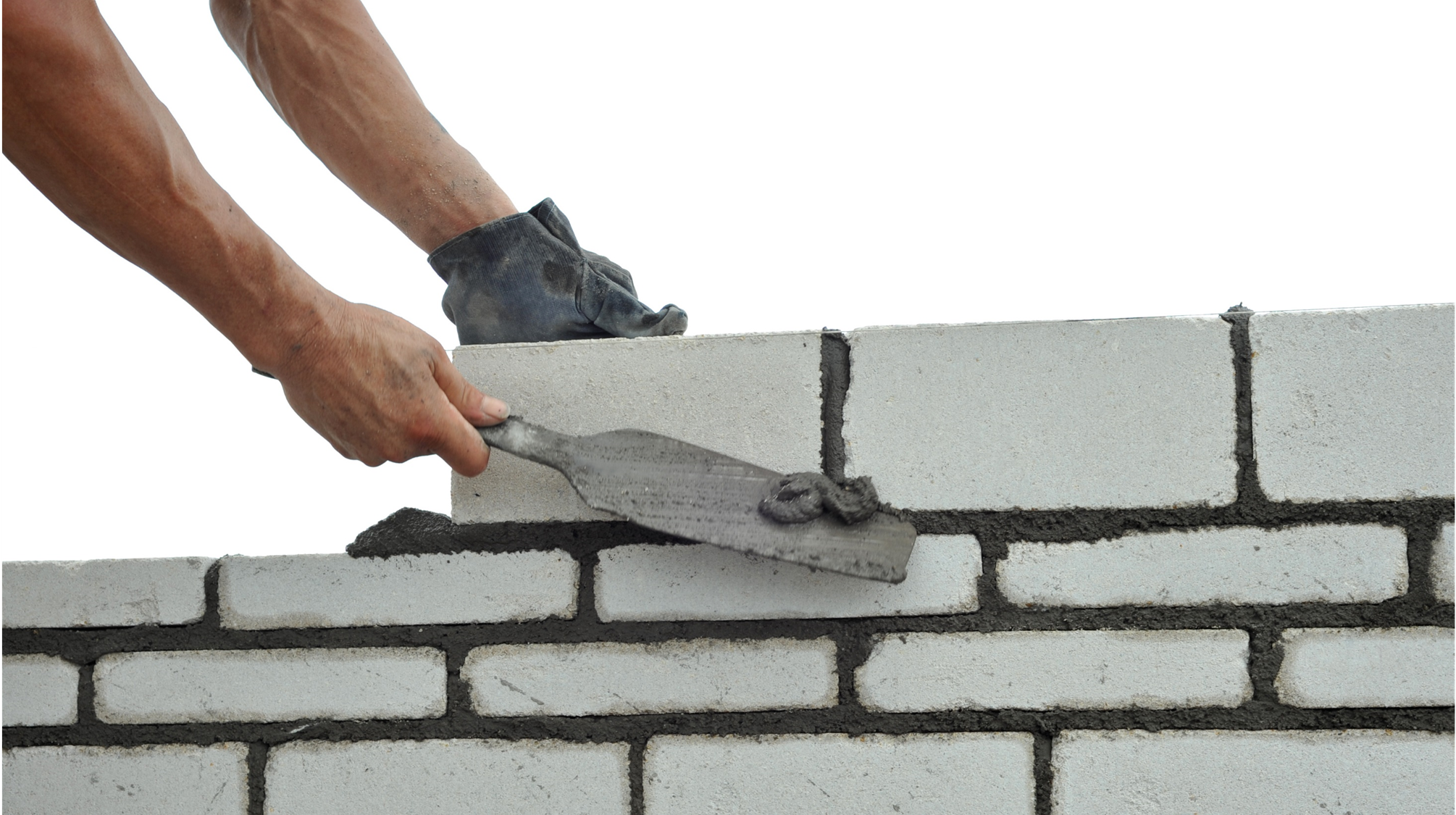 Method
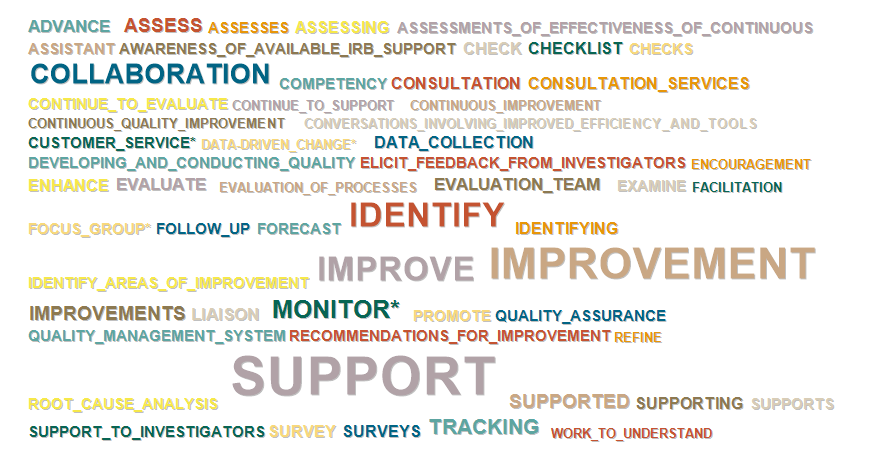 [Speaker Notes: Now we were ready to build the dictionary]
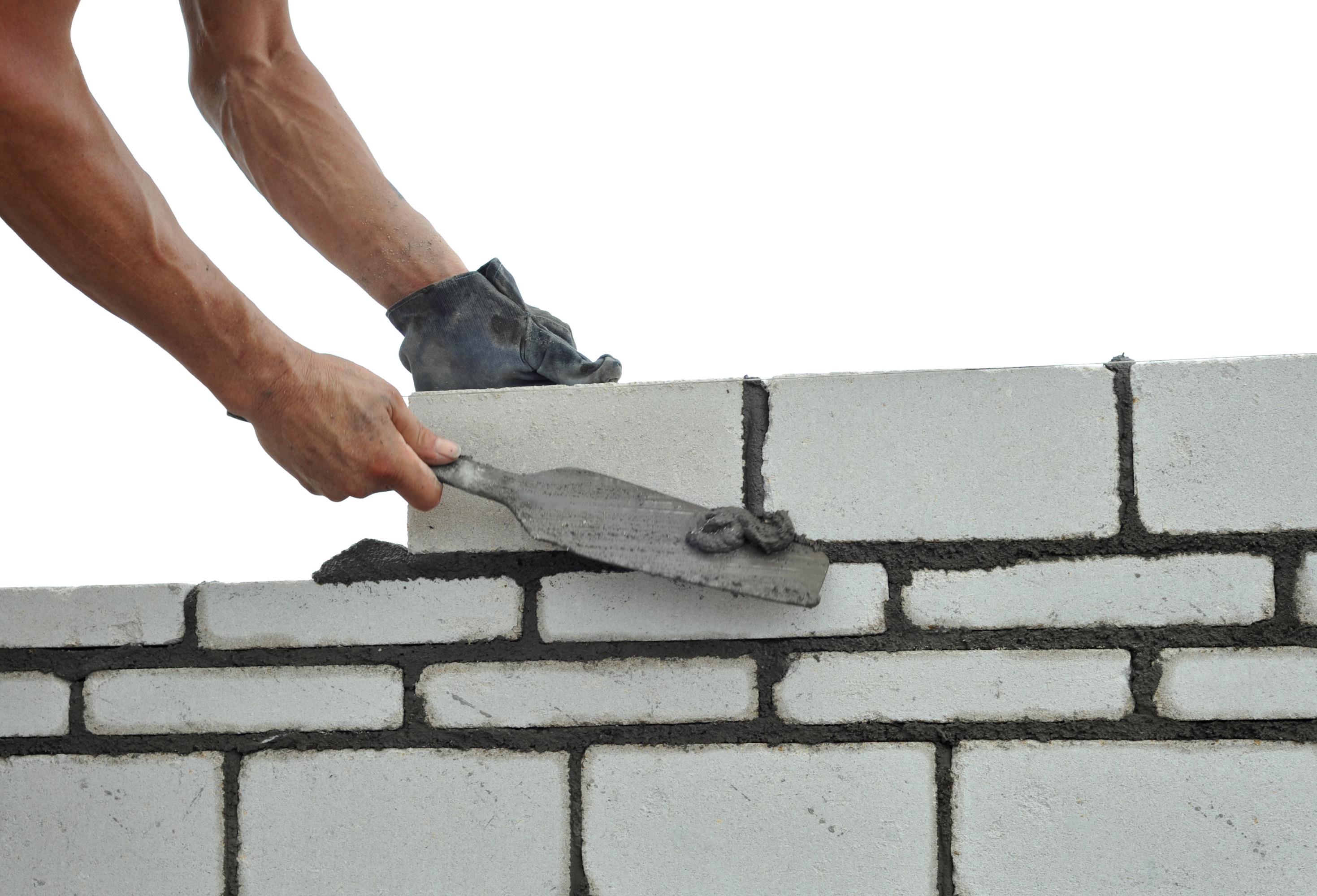 Dictionary Building
Time consuming
Strategies
What works
[Speaker Notes: A wall is built brick by brick.  A dictionary is built word by word.

This was the most time consuming phase of the project.

These dictionaries contain words and phrases that capture the concepts hubs used in talking about strategies and what works.

I used the text analytics software QDAMiner with the add-on module WordStat.  
QDAminer is qualitative analysis software.  I used this for the manual coding in the category definition phase.
WordStat has tools for dictionary building, as well as basic text mining and text mining result visualization capabilities.

I used the words in the manually coded text segments from the qualitative analysis phase of category definition to form the foundation of the dictionary.]
AddWords to Categories
[Speaker Notes: Then I looked for words to add to each category.  On the right is a snapshot of the WordStat tool, showing part of the IRB duration metric dictionary.

The tool shows the dictionary as a hierarchically structured list of words, phrases and rules grouped into the categories we defined.

I can add, delete, and edit words here.]
Check Leftover Words
List of words from data corpus not yet in dictionary
[Speaker Notes: A feature I used extensively was the leftover words list.  These are words that are found in the data, but not in the dictionary.  

For each word, statistics such as frequency helped me decide which words to consider for inclusion in the dictionary.]
Use Keyword in Context
Look at candidate words in context of use
[Speaker Notes: Sometimes words needed to be moved to a different category.  The keyword in context feature was helpful for making these decisions.  Keyword in context highlights the word in its context within the text.]
Use Keyword in Context
Occurrences of the word grouped by the following word
[Speaker Notes: It also provides a list of all the occurrences of the word in the text and their frequencies.

We can also sort by keyword and the next word or keyword and the previous word.  

This is helpful for finding phrases to aid in disambiguating a word. … 

…that is, when a word is used with 2 different meanings in the text,

For example Bank could mean a financial institution or 
Bank could mean the edge of a river or stream.

In each case different words before or after the word bank could be combined with the word to reliably put it in a category.]
Test and Validate
[Speaker Notes: Our testing and validation procedure focused on comparing the manually coded results, from the beginning of the analysis
To the computer coded results from the term classification process

Wordstat provided a feature that allowed us to automatically code the sentences with the category names of the words from the sentence that were found in the dictionary.

We compared the results of this feature with the codes from the human coding.

If there were too many disagreements we modified the dictionary and repeated the process.]
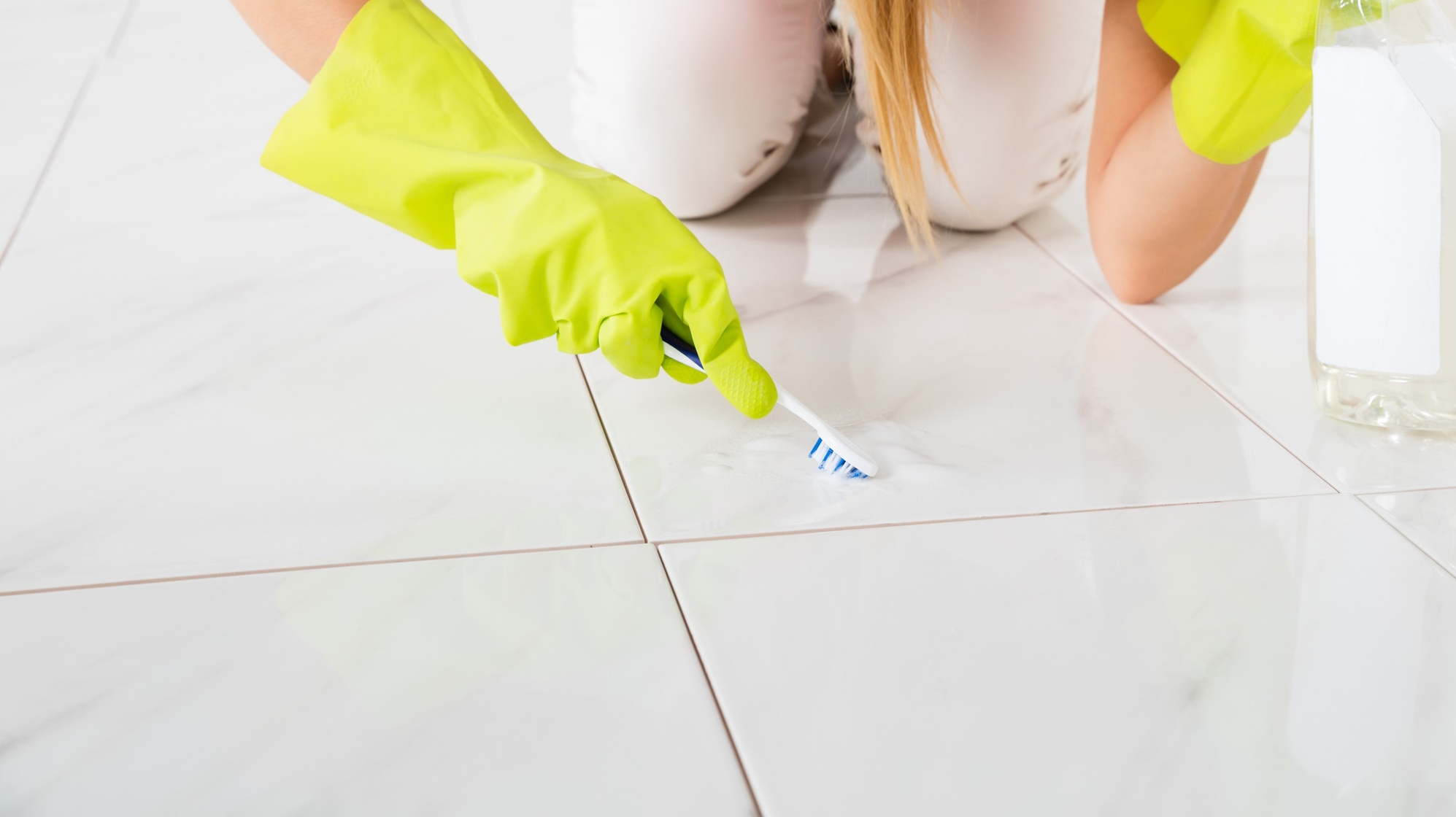 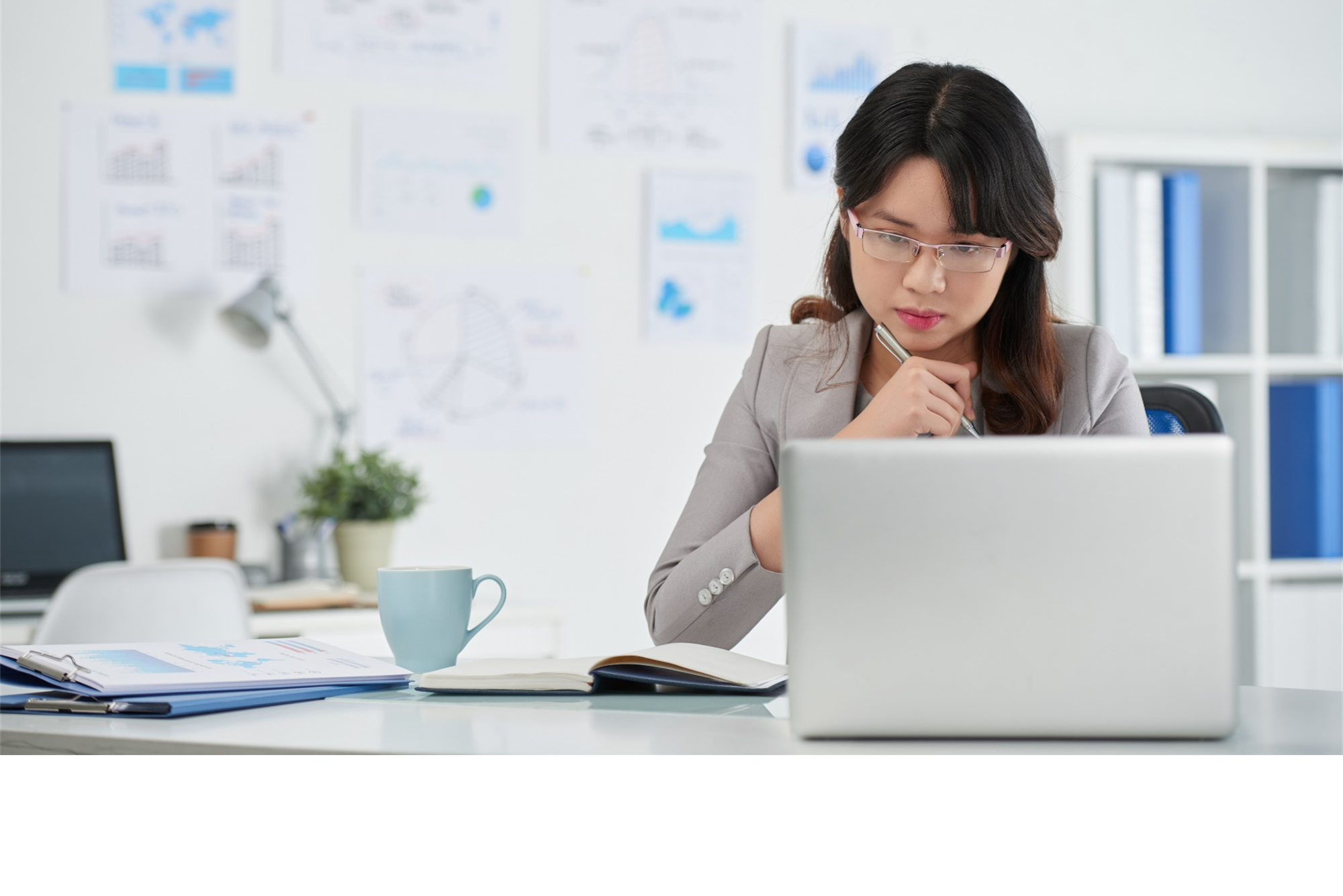 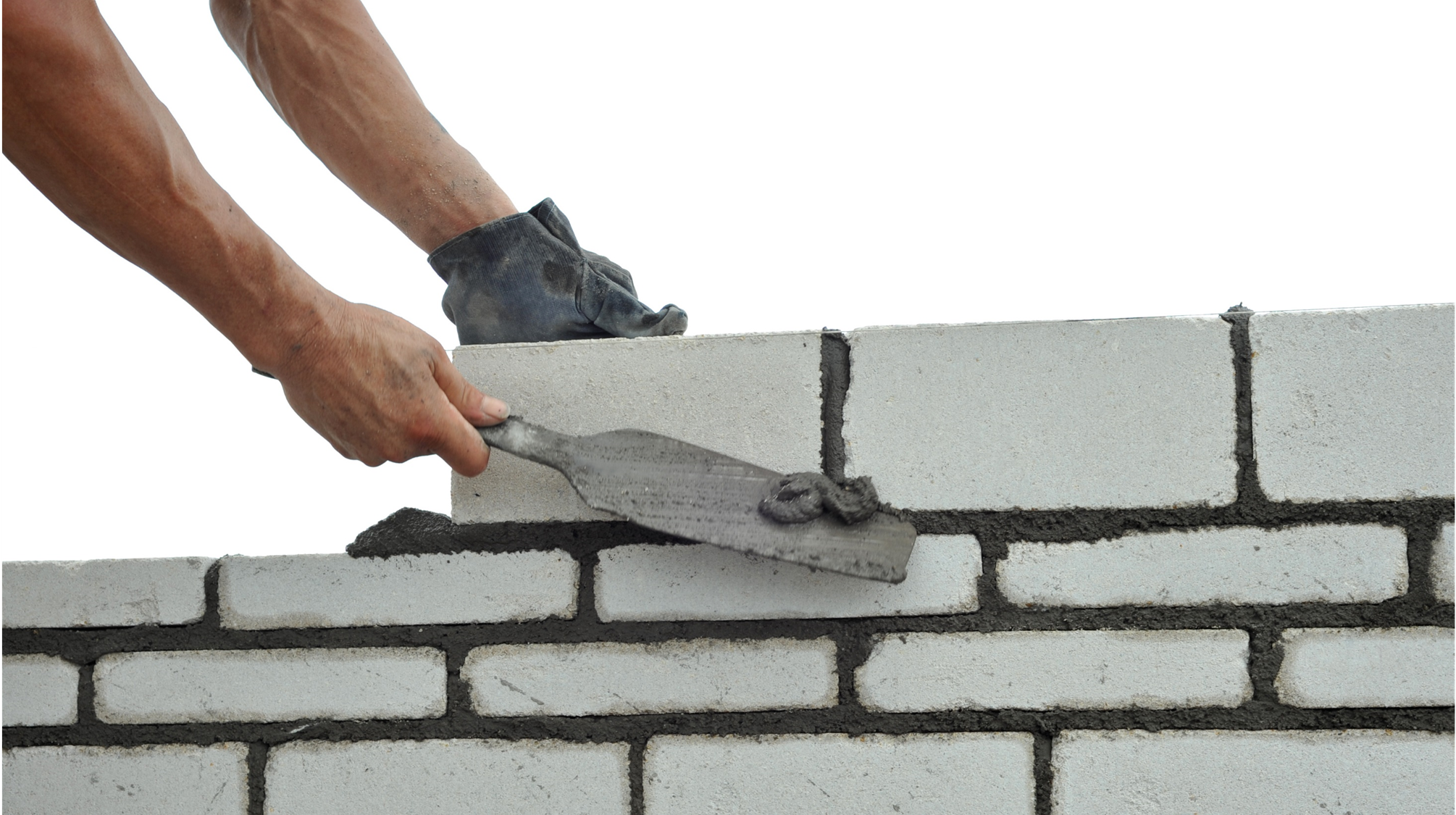 Method
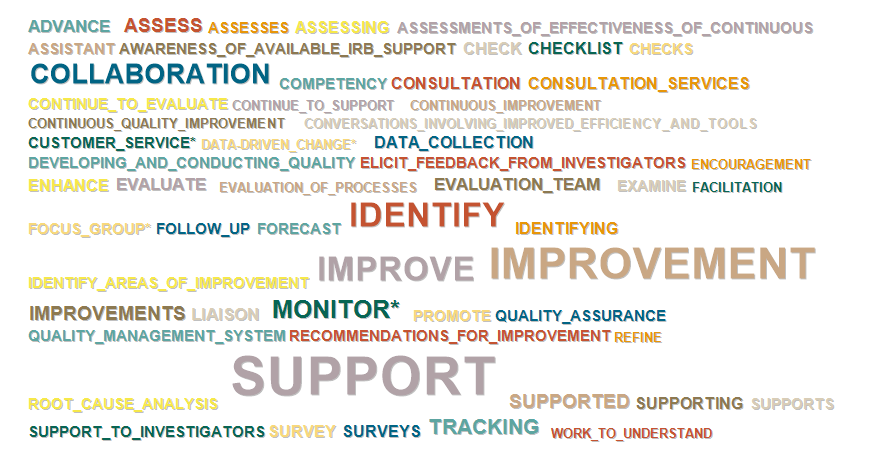 [Speaker Notes: Finally, we were ready to classify the text.]
Text Mining
Submission Process
Review Process
Human Capital
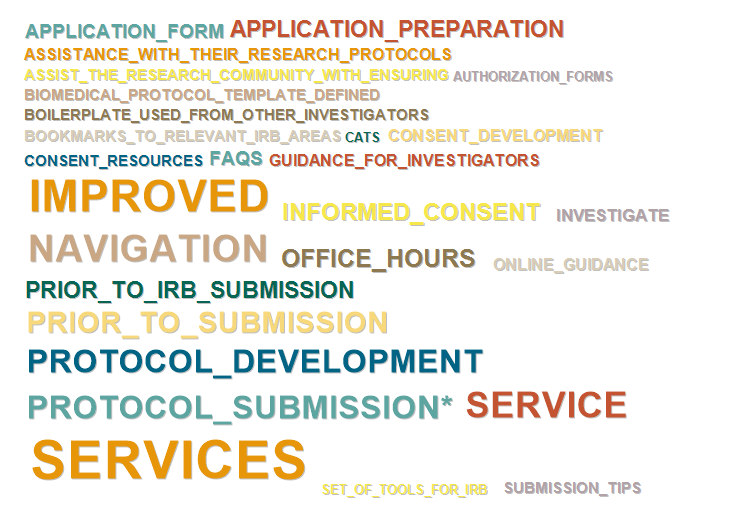 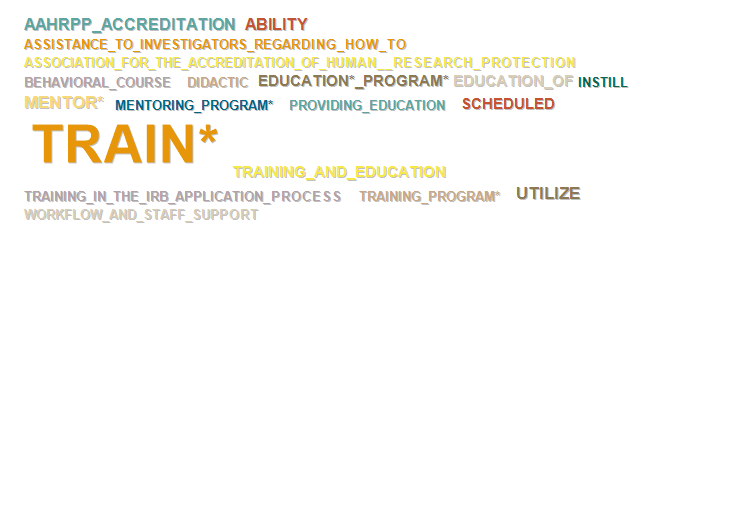 Resource Allocation
Operational Efficiency
Technology Solutions
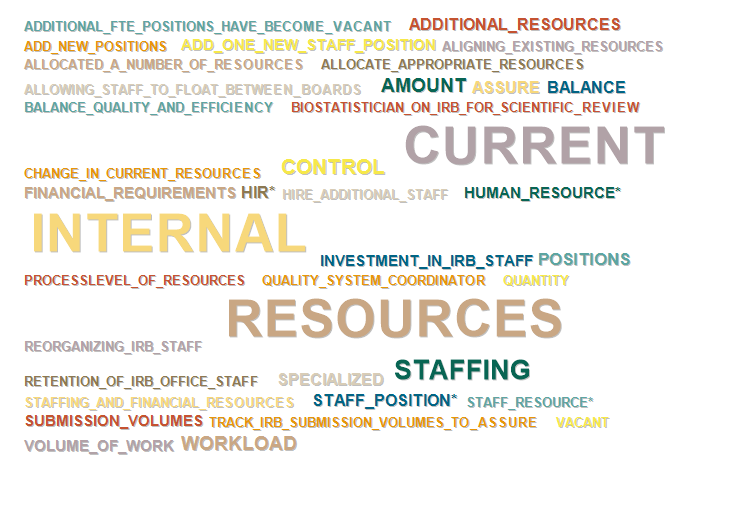 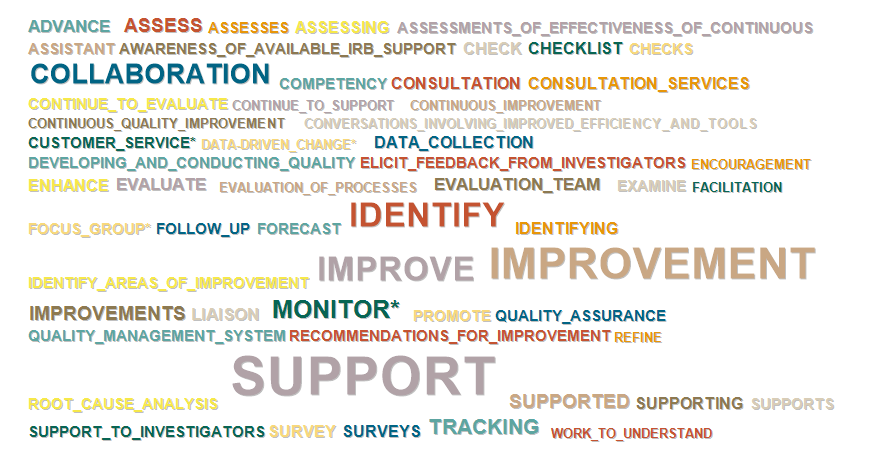 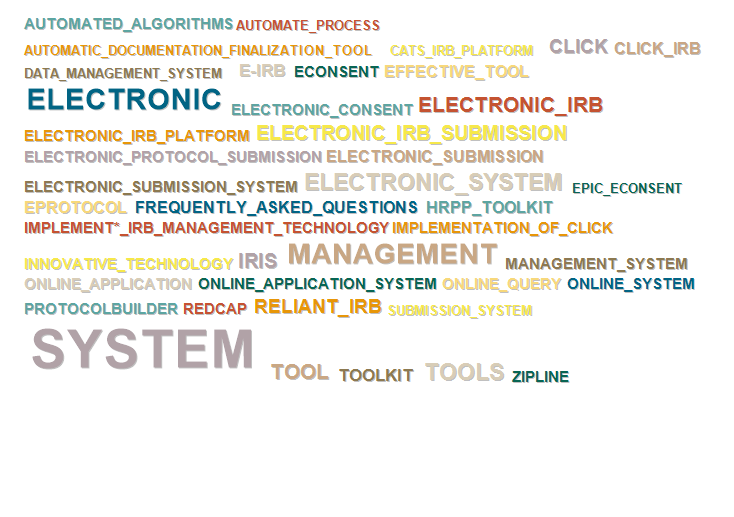 [Speaker Notes: This was a simple matter of setting the dictionary categorization level to report the number of words in each category for each narrative.

These results were saved to a csv file to be used to generate the visualizations.]
Result
IRB Duration
[Speaker Notes: Here again is the final result.  Many of you have seen this and we understand that it may have been challenging to interpret, but the idea is to show how different or similar hubs’ TTC plans were to the plans of other hubs.  This was our first foray into trying to use the TTC plan data.]
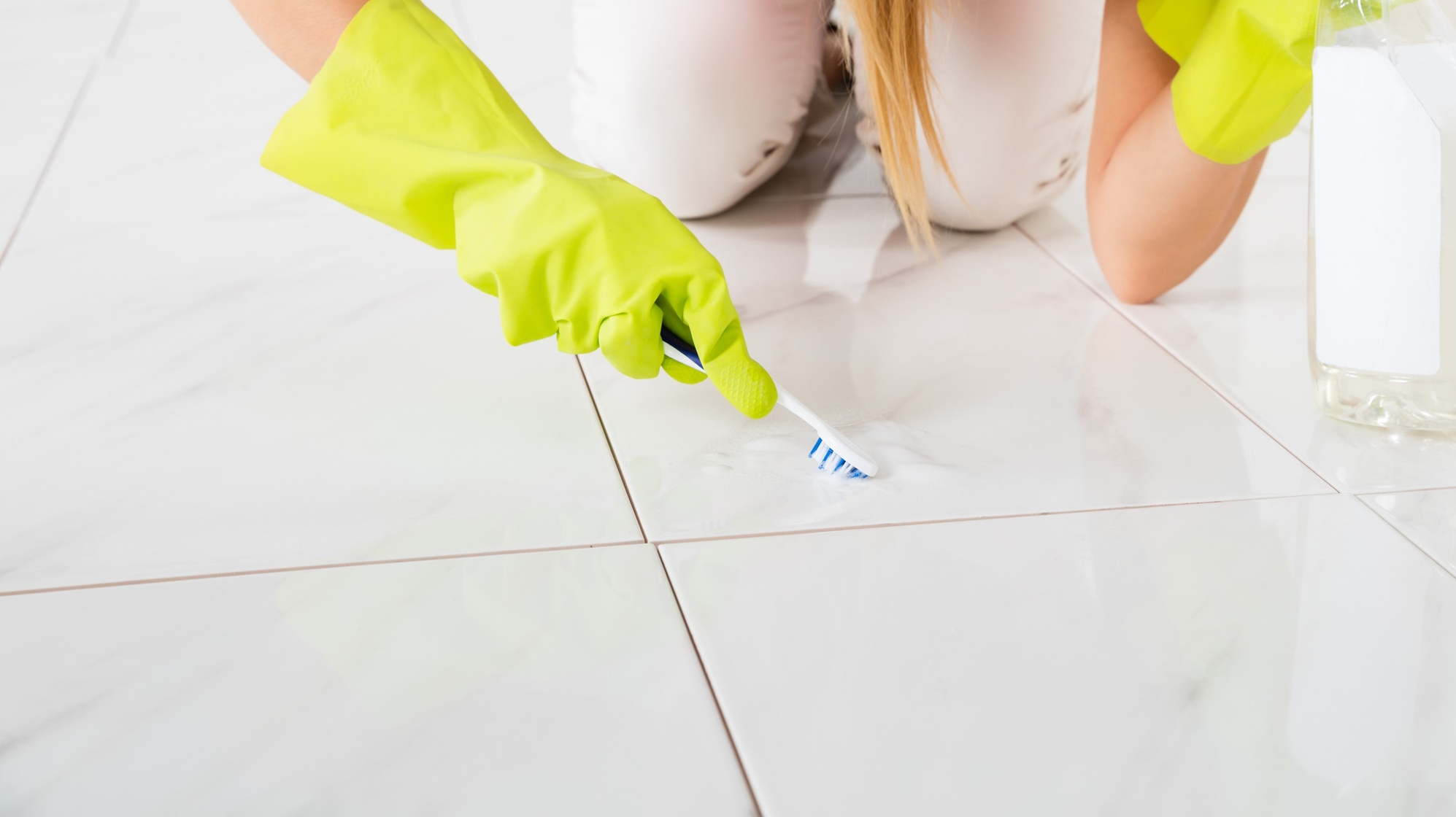 0.5 week
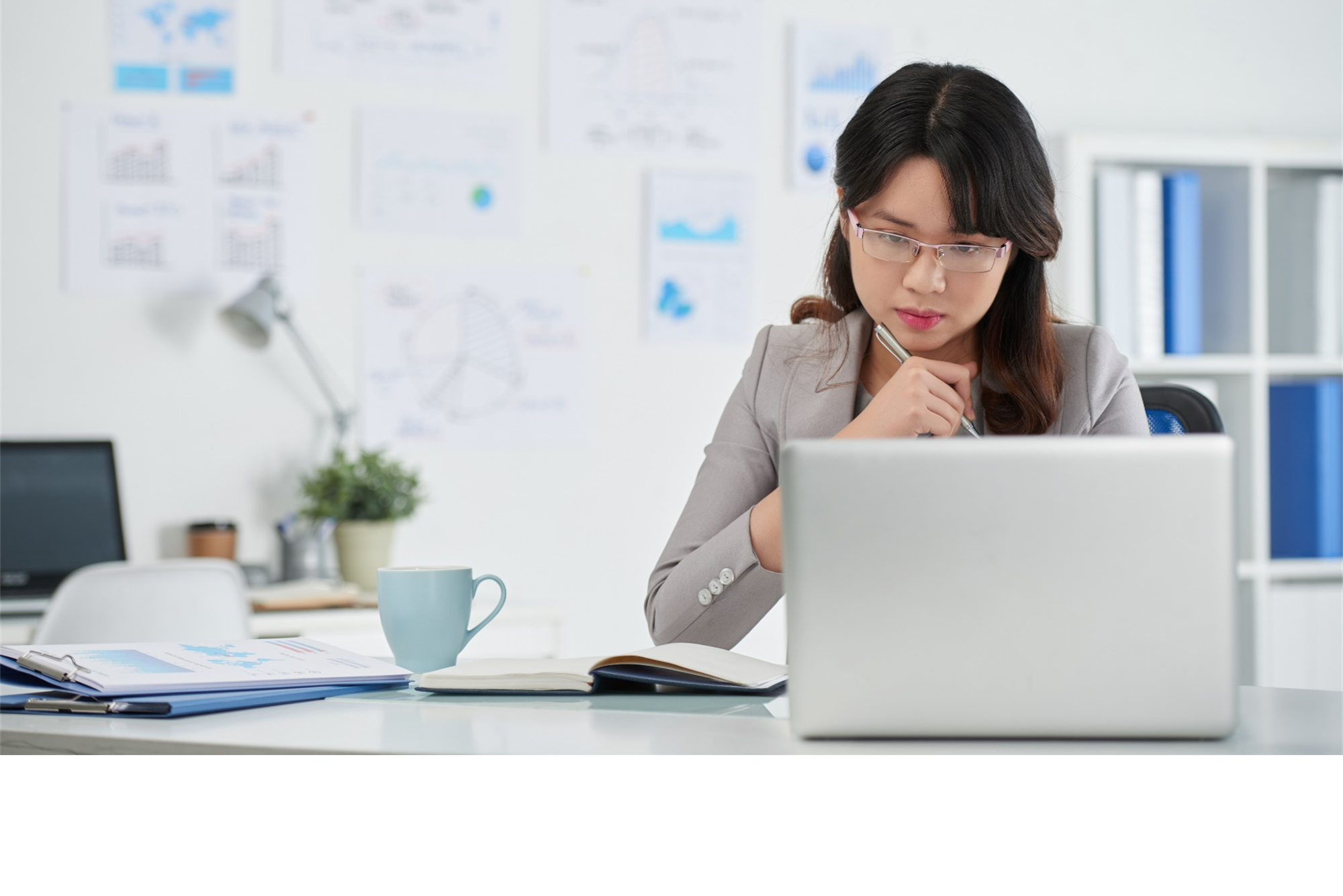 1.5 weeks
+ ~1.5 hour/reviewer
How long did this take?
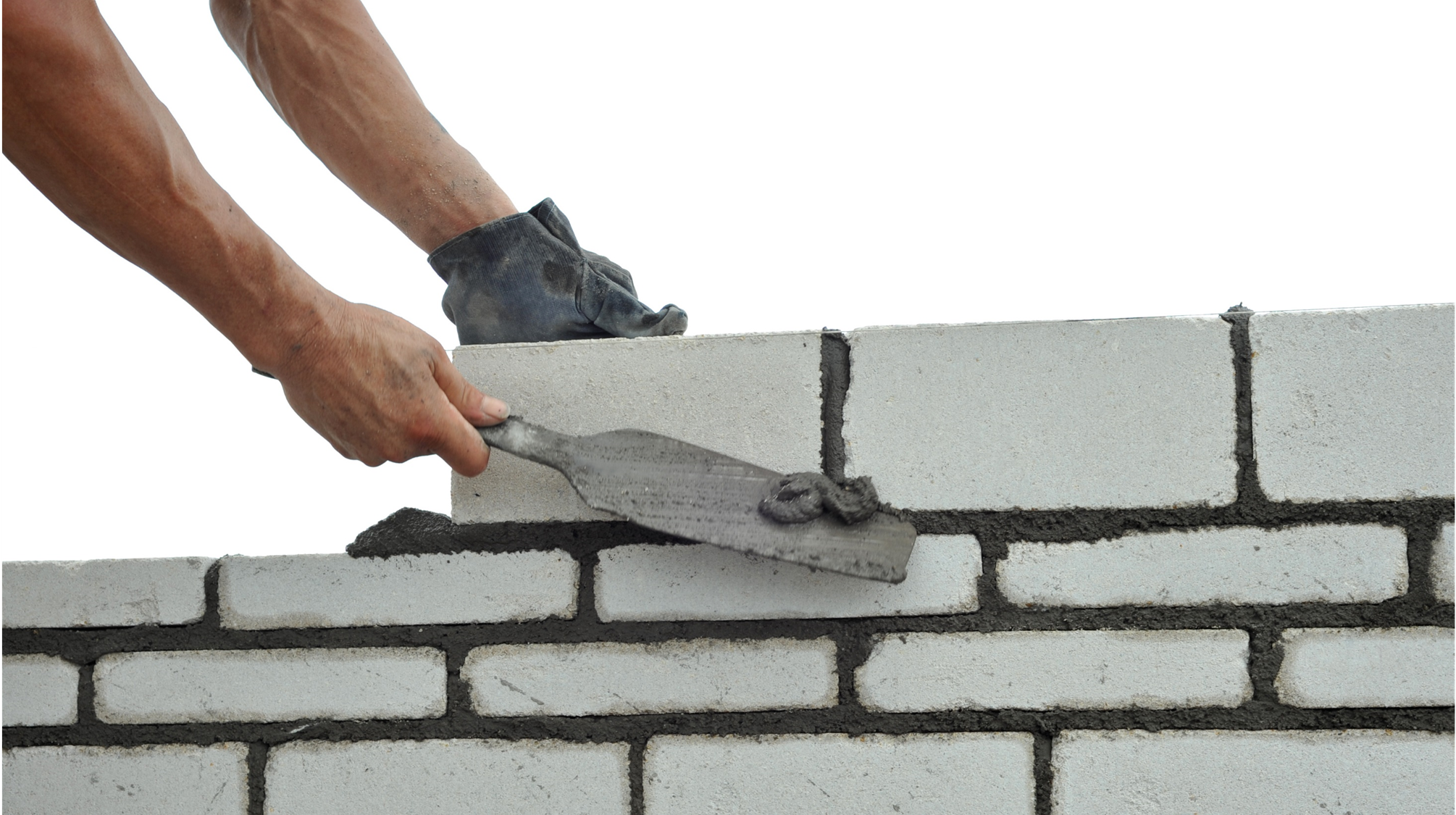 2 weeks
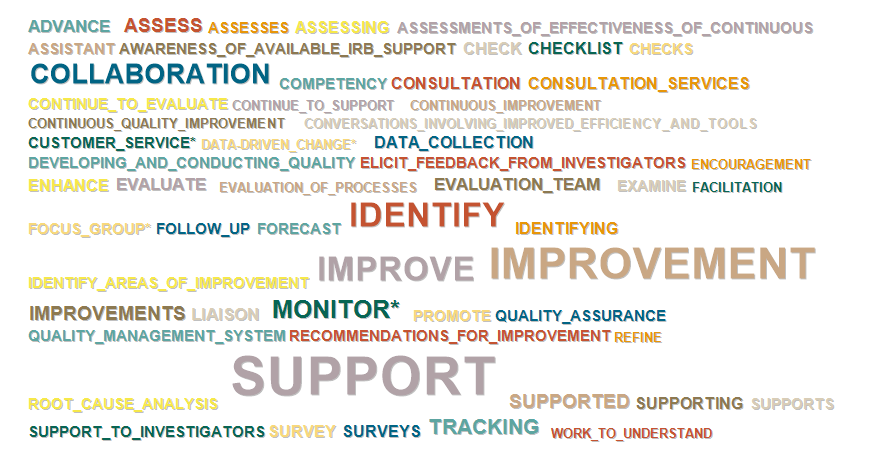 Seconds
[Speaker Notes: Overall the process took about 4 weeks per dictionary.  You can see how that breaks down here.

The time to manage data listed here does not include the early explorations of the full dataset.  What is counted here is the cleaning and preparation needed specific to each dictionary.

--------------------
This is per dictionary, using Careers, the last dictionary built to give times as the first dictionary involved learning the tool and techniques.
Define categories: 2-3 days prep, 1 week turn-around, 1/2 -1 day to revise.
Building: adding words about 3 days, validating: 2 days.]
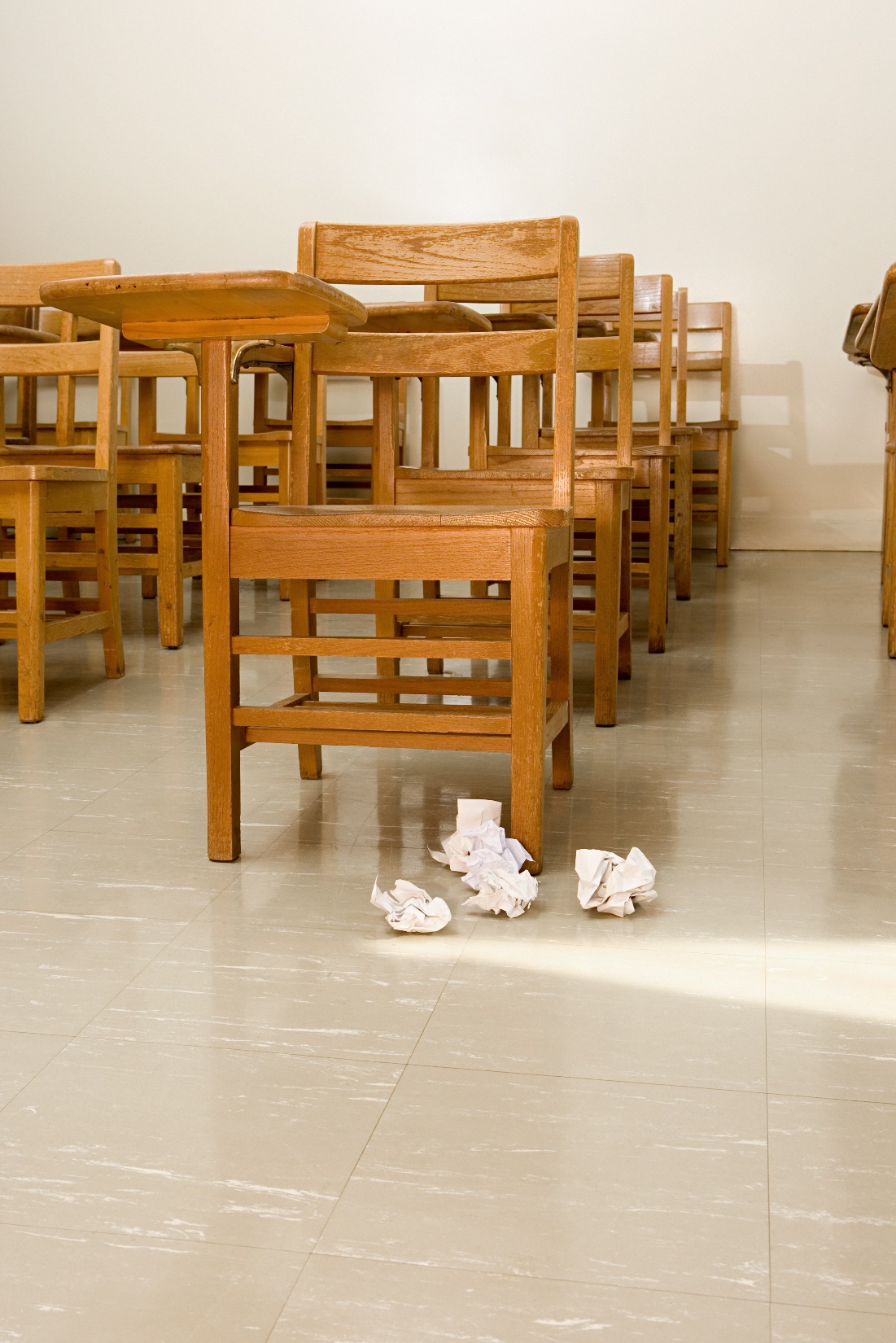 Lessons Learned
Look at the data!
[Speaker Notes: The first lesson is the first step of any data analysis process – we had to look at the data to inform decisions about the appropriate type of analysis.]
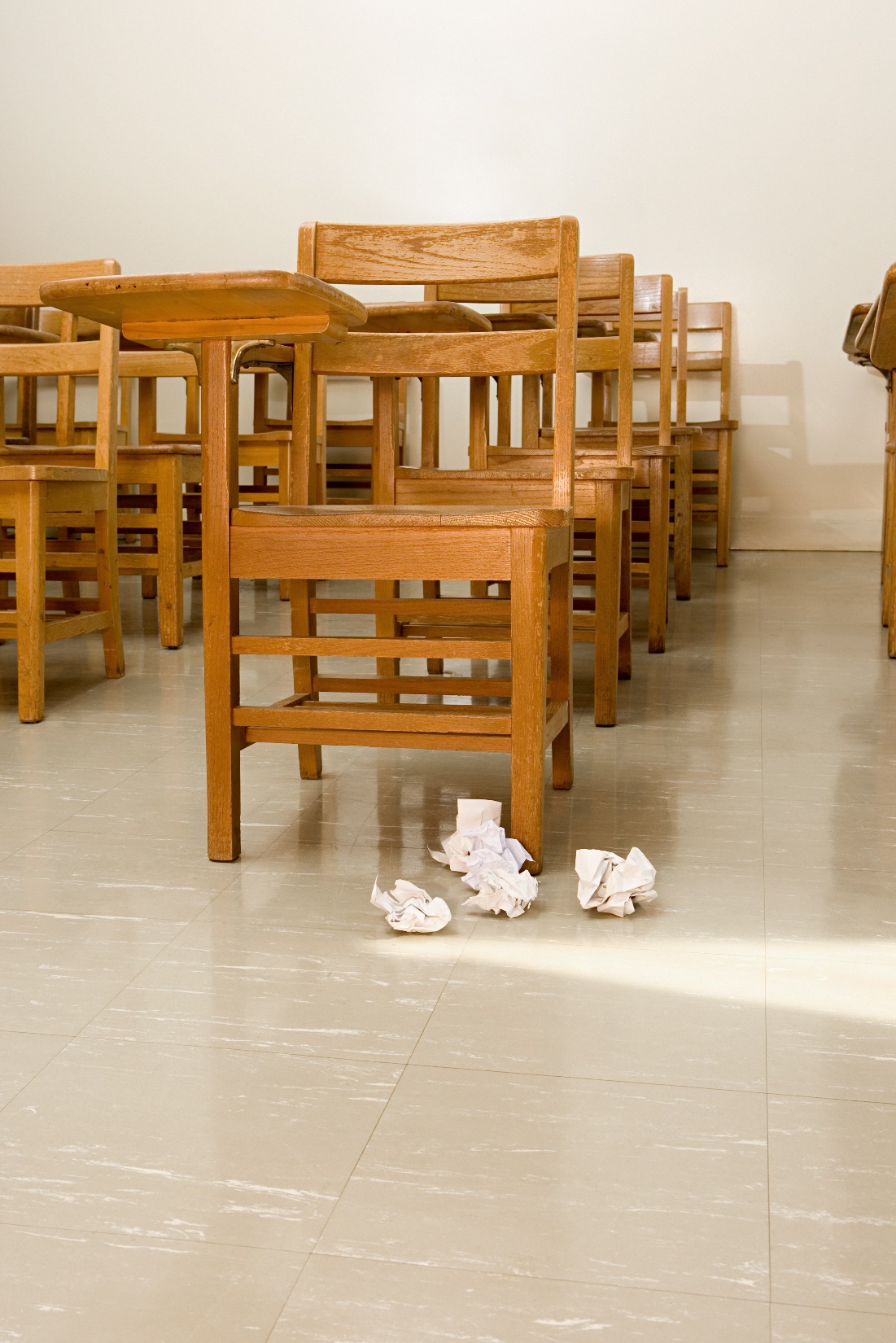 Lessons Learned
Look at the data!
Involve collaborators
[Speaker Notes: We learned the value of asking collaborators to provide feedback.]
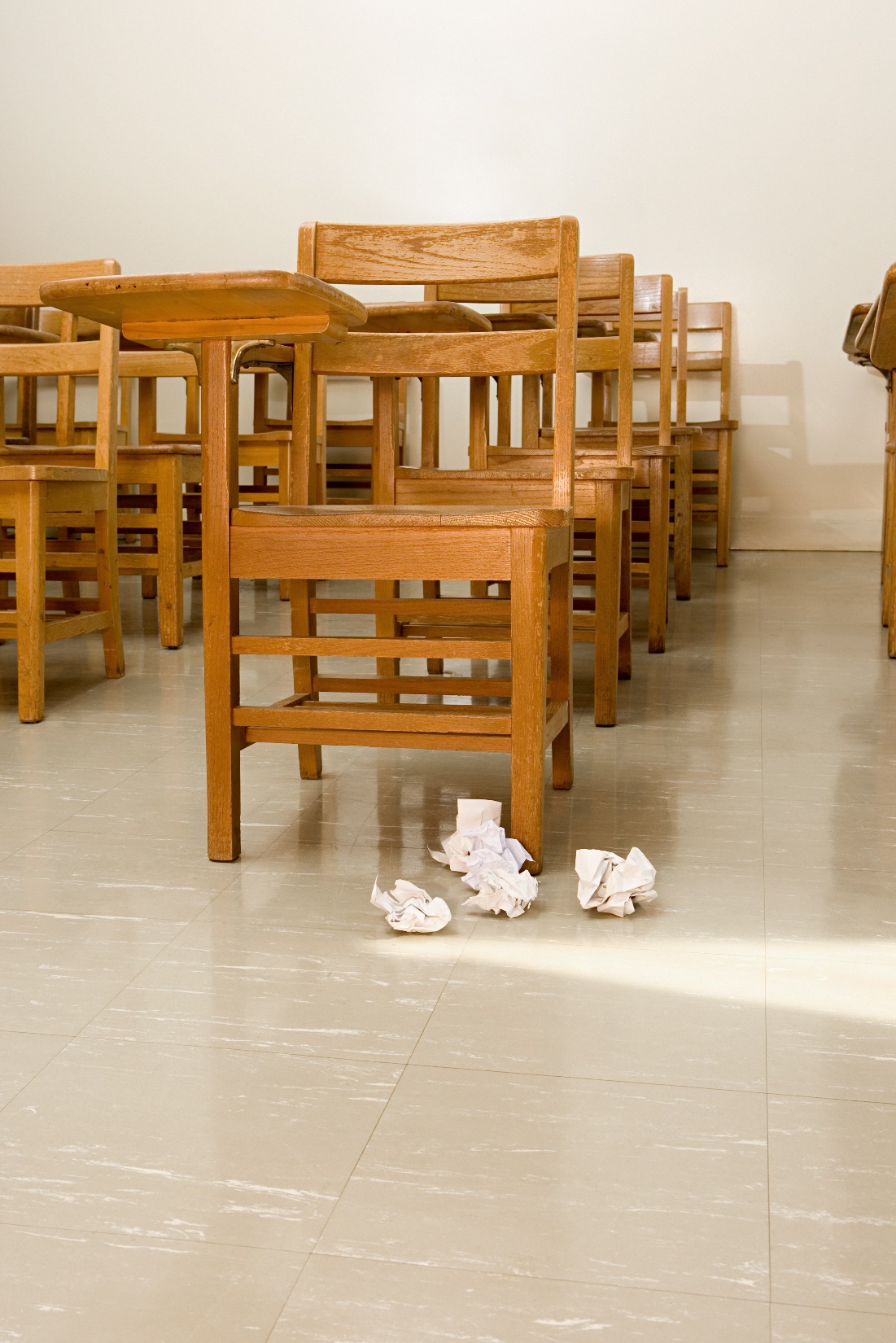 Lessons Learned
Look at the data!
Involve collaborators
Define categories clearly before building dictionary
[Speaker Notes: We learned that it is important to clearly define the categories before building the dictionary.  Clear definitions make it easier to decide which words belong in which categories.]
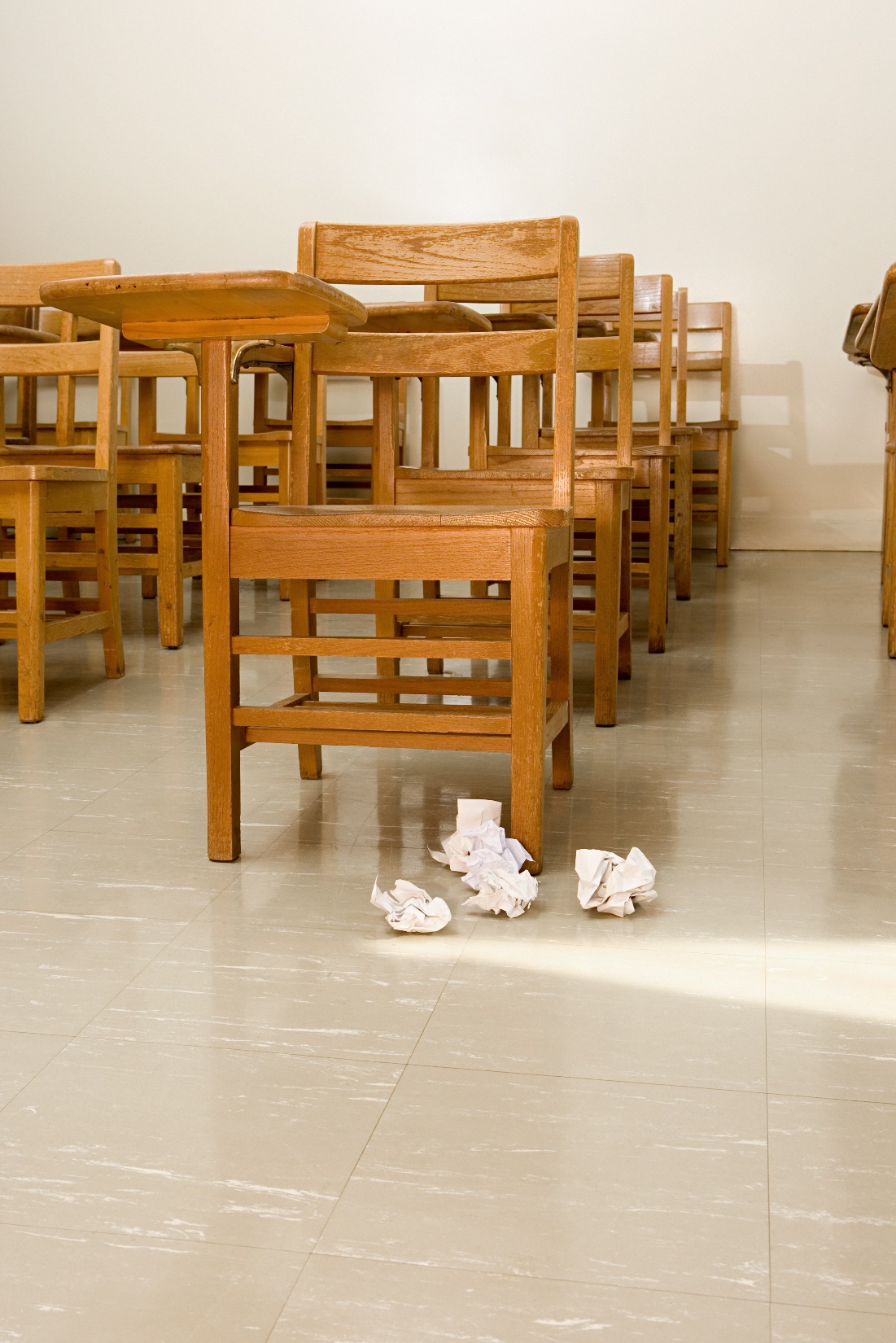 Lessons Learned
Look at the data!
Involve collaborators
Define categories clearly before building dictionary
More efficient over time
[Speaker Notes: And Since we performed this process 3 times, we learned from each cycle to improve the process for the next dictionary.]
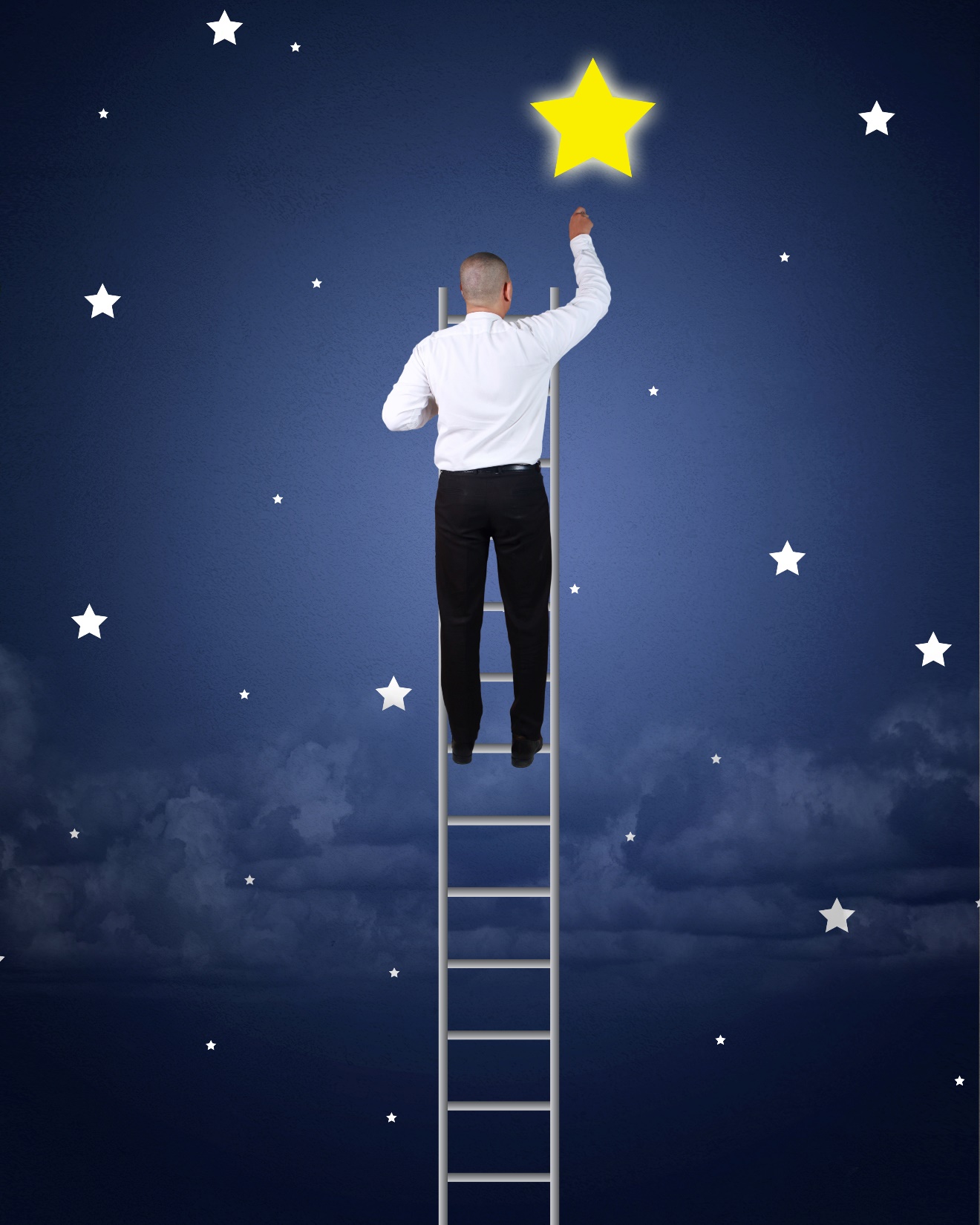 Process Improvements
Further reduce false positives
[Speaker Notes: There is always room for improvement. I’ll suggest a couple here.

Although the validation process focused on reducing false positives, that is 
a word is incorrectly categorized because its use in the text is inconsistent with the category definition, there is still room for improvement in this area. This is a time intensive process.

[These are Improvements about changes to the process whereas gap -- Limitation of the process)]
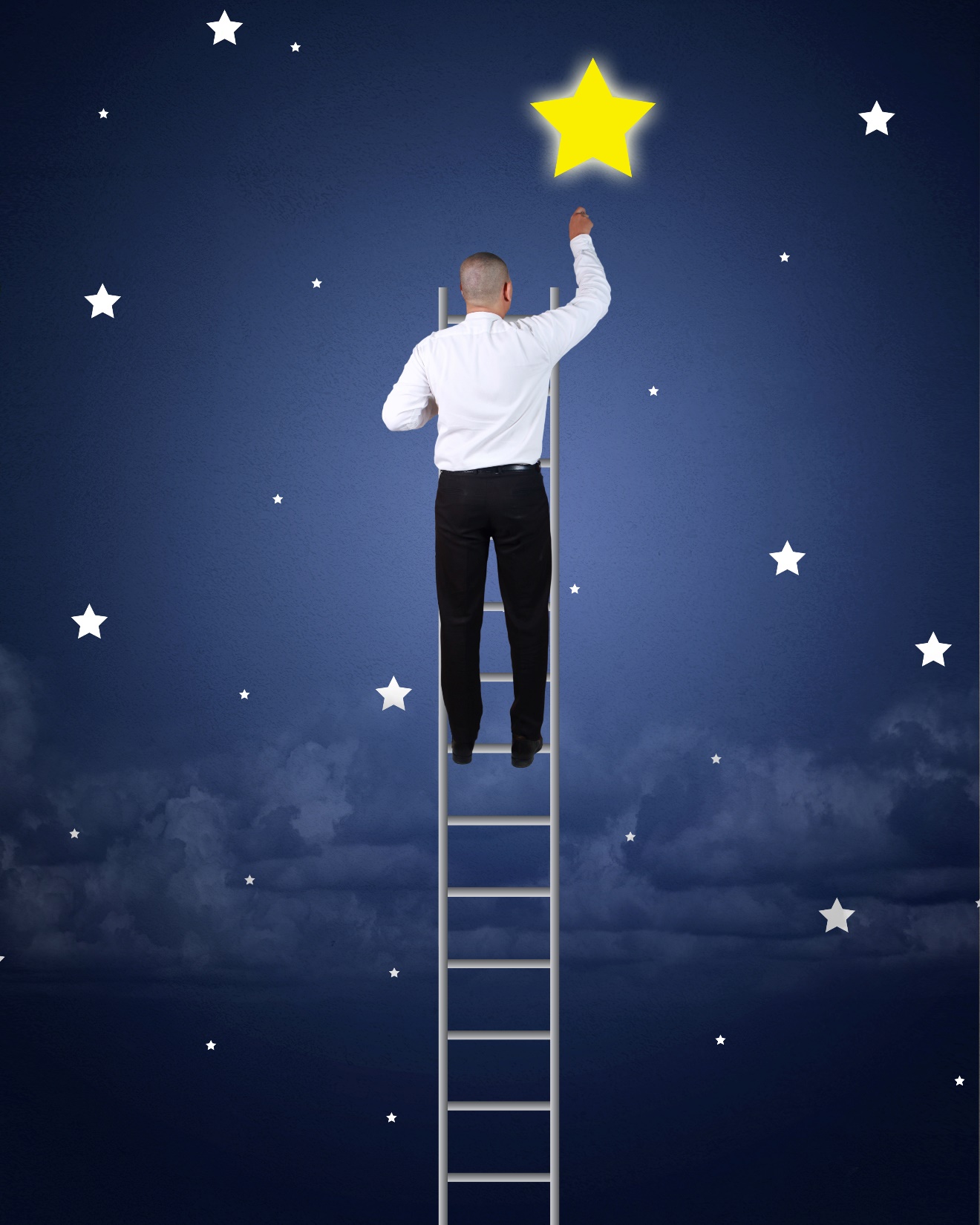 Process Improvements
Further reduce false positives
Increase coverage
[Speaker Notes: Another way to improve results is to increase coverage of the dictionary.

Coverage is  optimizing number of terms represented in dictionary.
This is analogous to reducing false negatives which are words that should be categorized but are not.

Coverage can also be improved by expanding use of excluded terms, that is terms that are so ubiquitous as to contribute no differntiation. 
For example in the IRB Duration metric, the term IRB is used in many contexts.  Adding it to a single category would cause many false positives.

Improving coverage will help in keeping the dictionary up to date by making it easier to identify new words that need to be added.]
Strengths
Fast (after dictionary is built)
[Speaker Notes: Ann resumes

Tailored to the data set. Combination of human with computer analysis provides speedy categorization, once the dictionary is built.]
Strengths
Fast (after dictionary is built)
Systematic
Strengths
Fast (after dictionary is built)
Systematic
Extensible
[Speaker Notes: As new data comes in, it can be analyzed using the existing dictionary]
Strengths
Fast (after dictionary is built)
Systematic
Extensible
Provides meaning with context
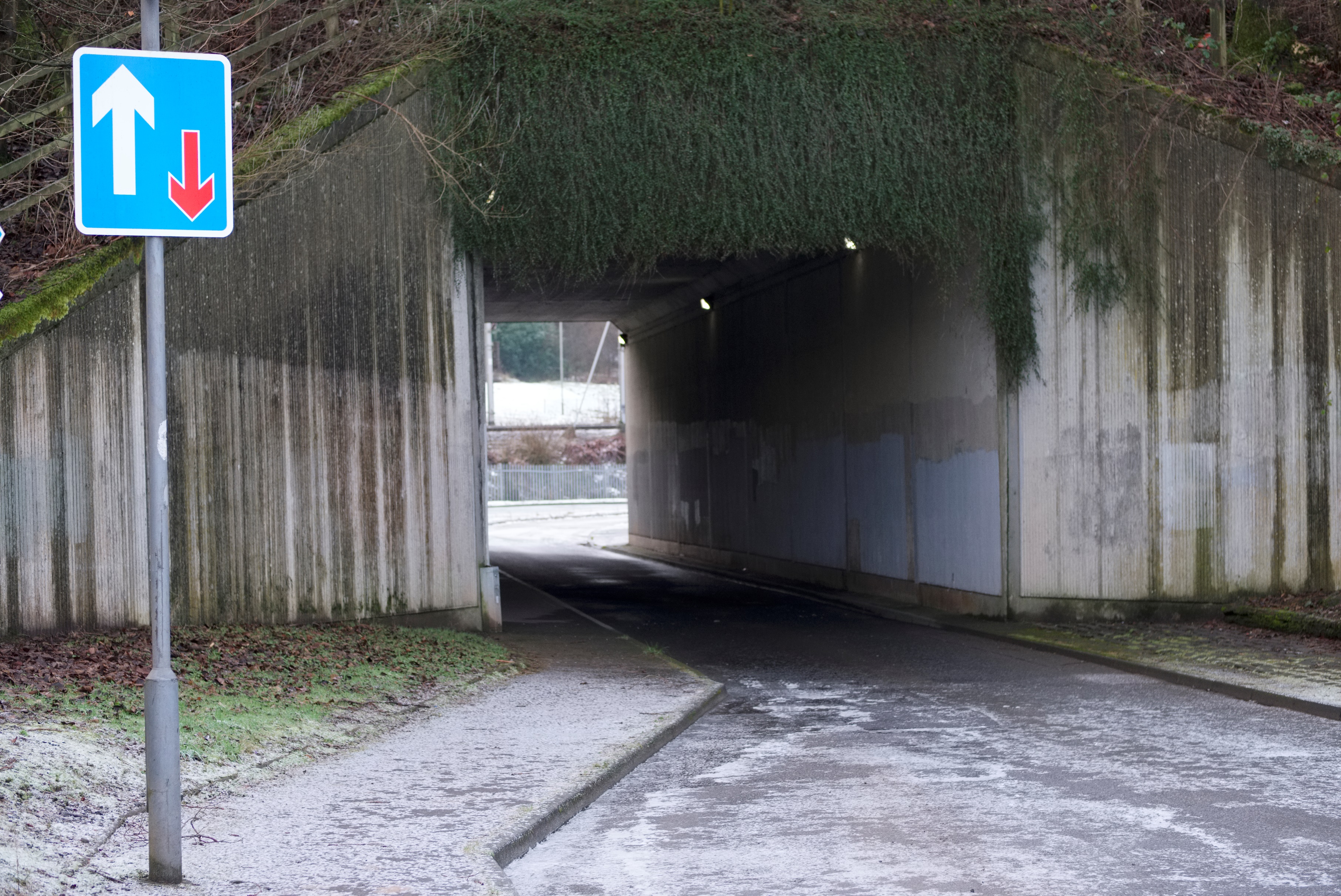 Limitations
Does not account for actual metric performance
[Speaker Notes: Nothing inherent in the process to address these.  More like limitations, or opportunities for different types of analyses. 

Doesn’t distinguish between hubs that are performing well and 
Treats all hubs equally regardless of success or challegnes.]
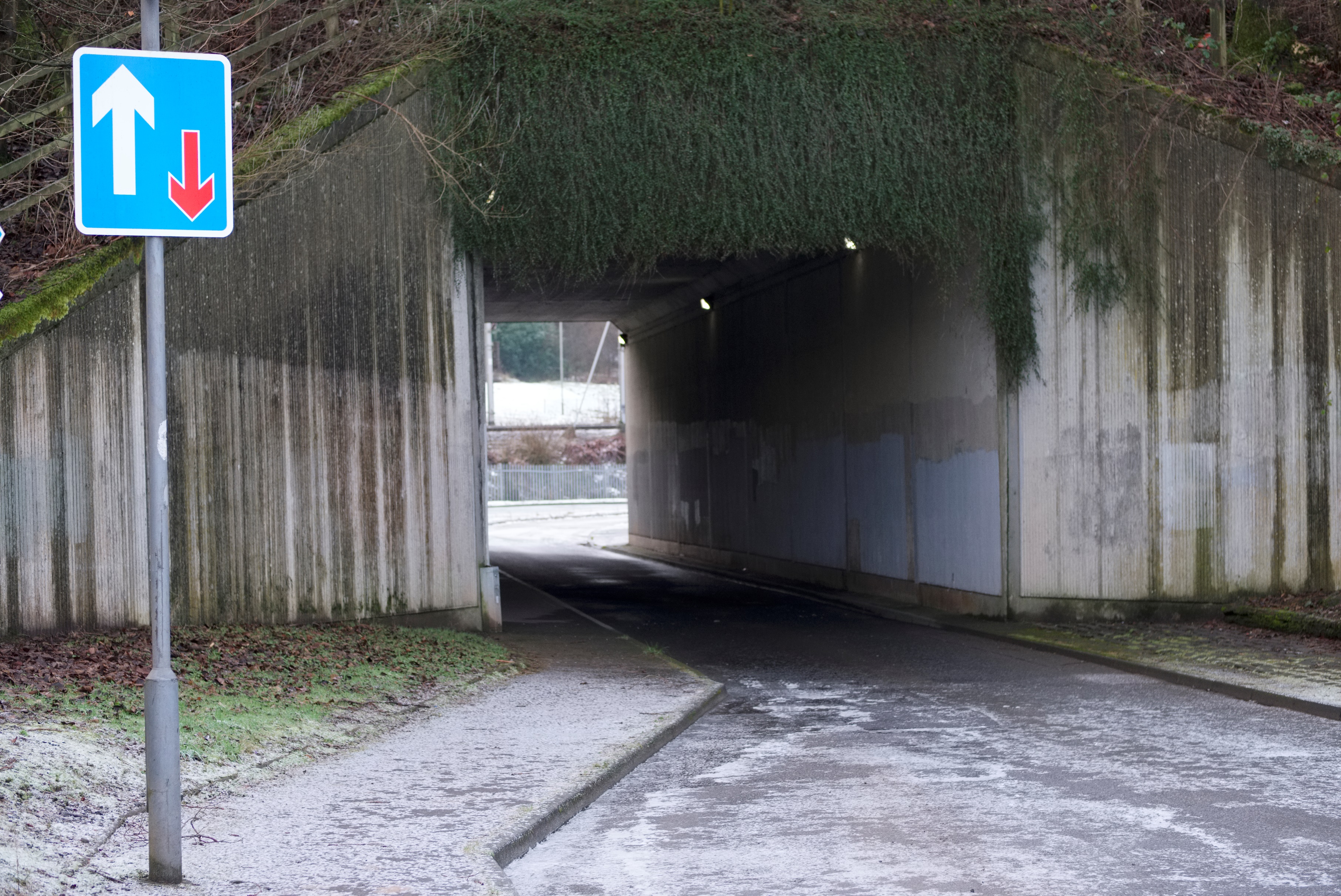 Limitations
Does not account for actual metric performance
Diagram may not fully capture the extent of hub activities if the plan was brief
[Speaker Notes: Nothing inherent in the process to address these.  More like limitations, or opportunities for different types of analyses. 

Doesn’t distinguish between hubs that are performing well and 
Treats all hubs equally regardless of success or challegnes.]
Refine dictionary
Next Steps
[Speaker Notes: Add help people use the results.

Comparisons by natural groupings
Hub size
Hub maturity
Dendogram
Opportunities to connect hubs?
Connect spider plot with numerical results?]
Refine dictionary
Opportunities to connect hubs
Next Steps
[Speaker Notes: Add help people use the results.

Comparisons by natural groupings
Hub size
Hub maturity
Dendogram
Opportunities to connect hubs?
Connect spider plot with numerical results?]
Refine dictionary
Opportunities to connect hubs
Comparisons by natural groupings
Next Steps
[Speaker Notes: Add help people use the results.

Comparisons by natural groupings
Hub size
Hub maturity
Dendogram
Opportunities to connect hubs?
Connect spider plot with numerical results?]
Refine dictionary
Opportunities to connect hubs
Comparisons by natural groupings
Connect plot with metric values
Next Steps
[Speaker Notes: Add help people use the results.

Comparisons by natural groupings
Hub size
Hub maturity
Dendogram
Opportunities to connect hubs?
Connect spider plot with numerical results?]
Summary/Conclusions
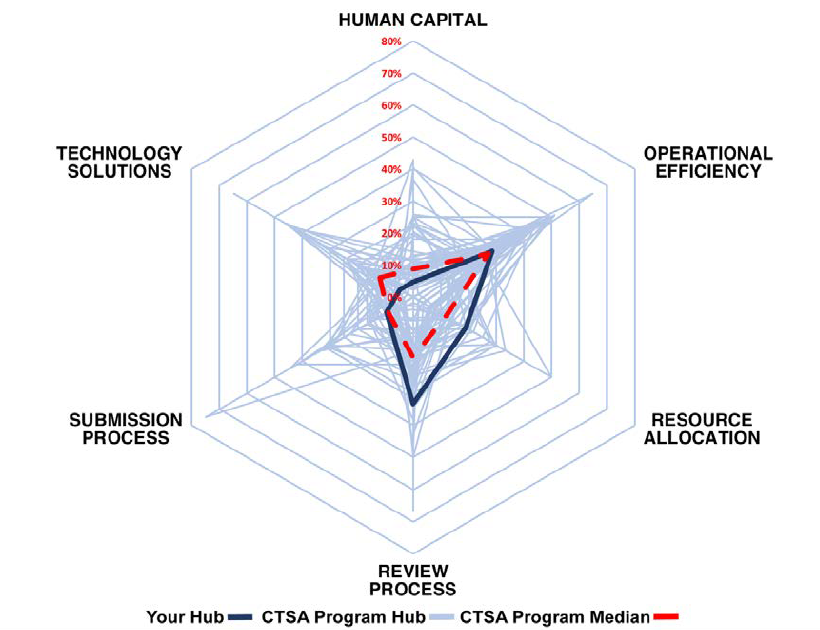 [Speaker Notes: We presented a method to provide systematic analysis of textual data that gives results for each hub that can be visualized in the context of all the hubs.]
Connect
Ann M. Dozier, RN, PhD, FAAN
Ann_Dozier@urmc.rochester.edu

Elizabeth Wayman, MS
Elizabeth_Wayman@urmc.rochester.edu
[Speaker Notes: Put bibliography after this one.]
Selected Bibliography
Bengston, D. N., Xu, Z., & North Central Forest Experiment Station (Saint Paul, Minn.). (1995). Changing national forest values: A content analysis.

Duz, M., Marshall, J. F., & Parkin, T. (2017). Validation of an Improved Computer-Assisted Technique for Mining Free-Text Electronic Medical Records. JMIR Med Inform, 5(2), e17. 

Elam, C. L., Weaver, A. D., Whittler, E. T., Stratton, T. D., Asher, L. M., Scott, K. L., & Wilson, E. A. (2015). Discerning applicants' interests in rural medicine: a textual analysis of admission essays. Med Educ Online, 20, 27081.
 
Landmann, J., & Zuell, C. (2008). Identifying Events Using Computer-Assisted Text Analysis. Social Science Computer Review, 26(4), 483-497. 

Levy, O. (2005). The influence of top management team attention patterns on global strategic posture of firms. Journal of Organizational Behavior, 26(7), 797-819. 

Spinczyk, D., Nabrdalik, K., & Rojewska, K. (2018). Computer aided sentiment analysis of anorexia nervosa patients' vocabulary. Biomed Eng Online, 17(1), 19.
[Speaker Notes: Not sure if we need this or what should be included.]